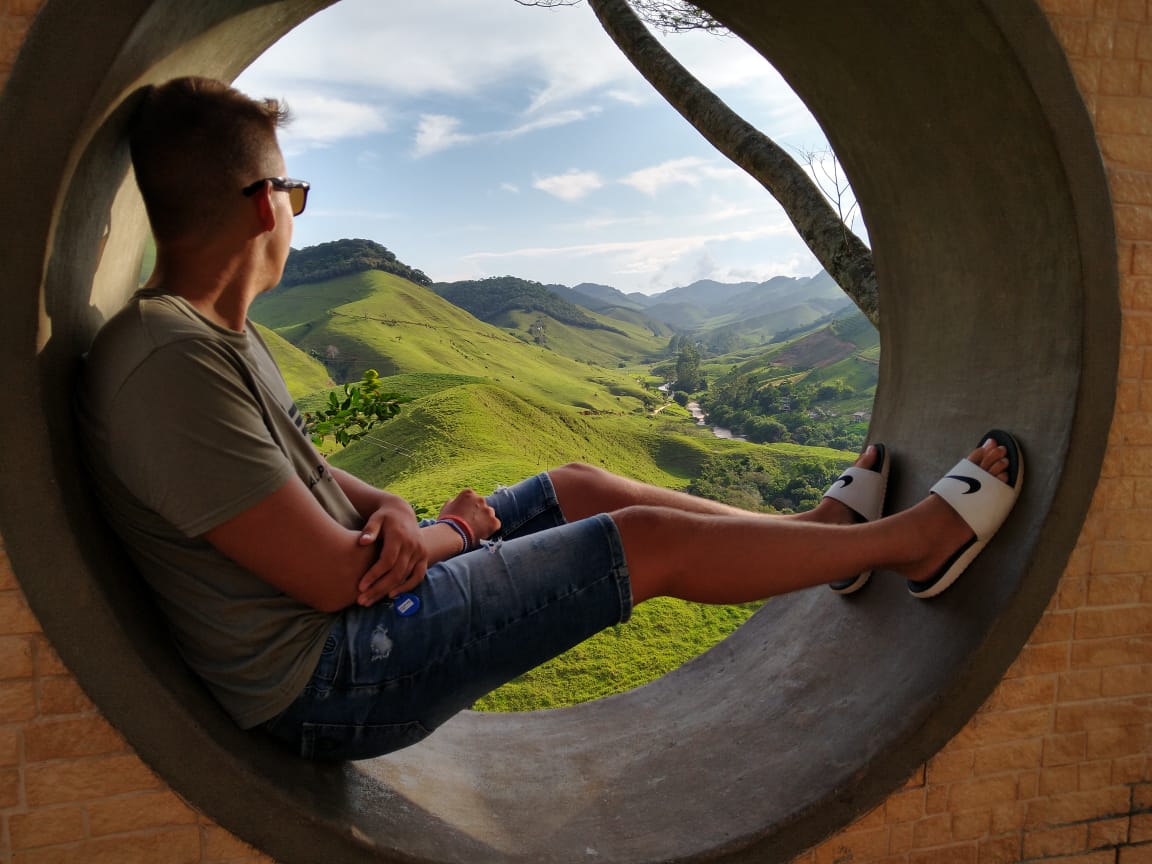 Môj rok v Brazílii
Jakub žiarny
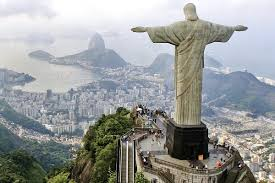 Obsah
Kde som strávil môj rok?
Moje hostrodiny
Škola
Rotary Club
Mesiac v Rio de Janeiro
Návšteva Favely
Karneval
Výlet s Rotary
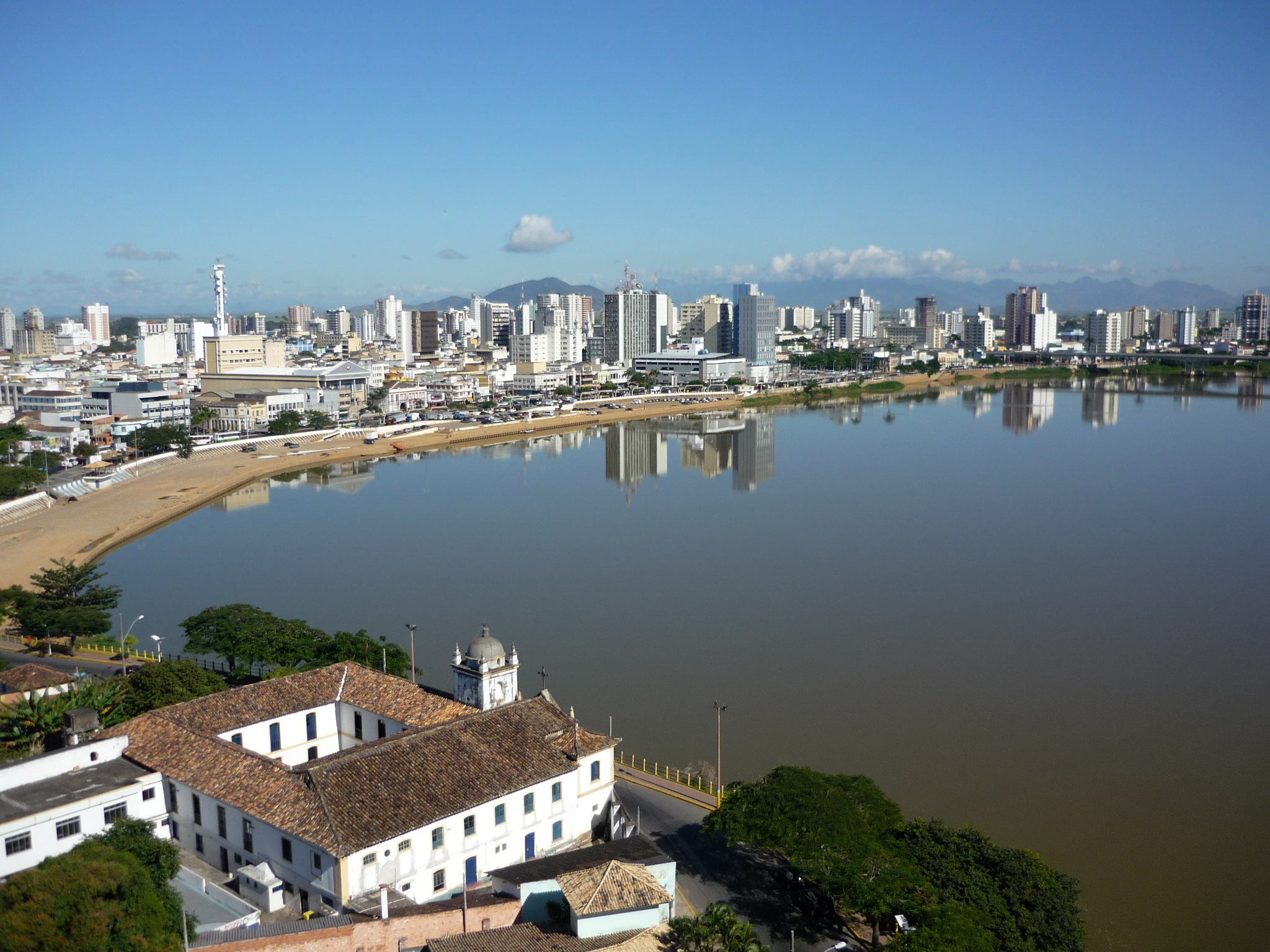 Campos dos Goytacazes
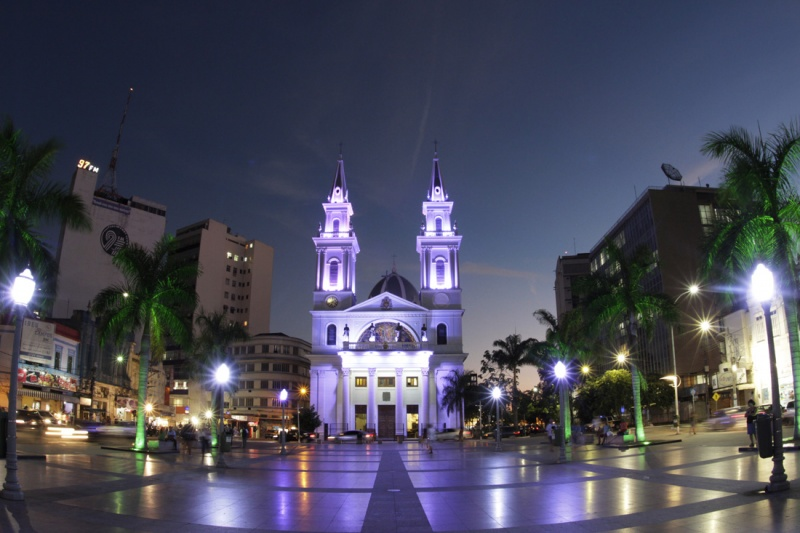 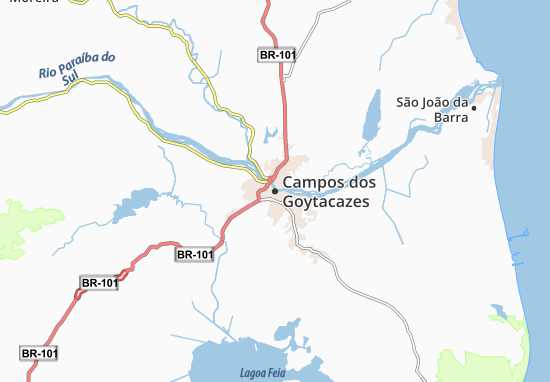 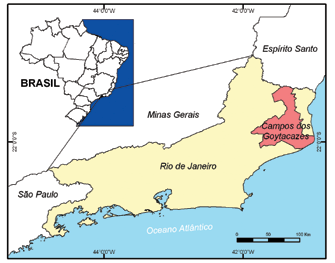 Základné informácie:
Mesto nachádzajúce sa v severnej časti štátu Rio de Janeiro s počtom obyvateľov 503 424 obyvateľov
Rozloha: 4 032 km²
Druhé najväčšie mesto v štáte Rio de Janeiro
Preteká ním rieka Paraíba do Sul
V roku 2018 získalo titul druhé najnebezpečnejšie mesto v štáte Rio
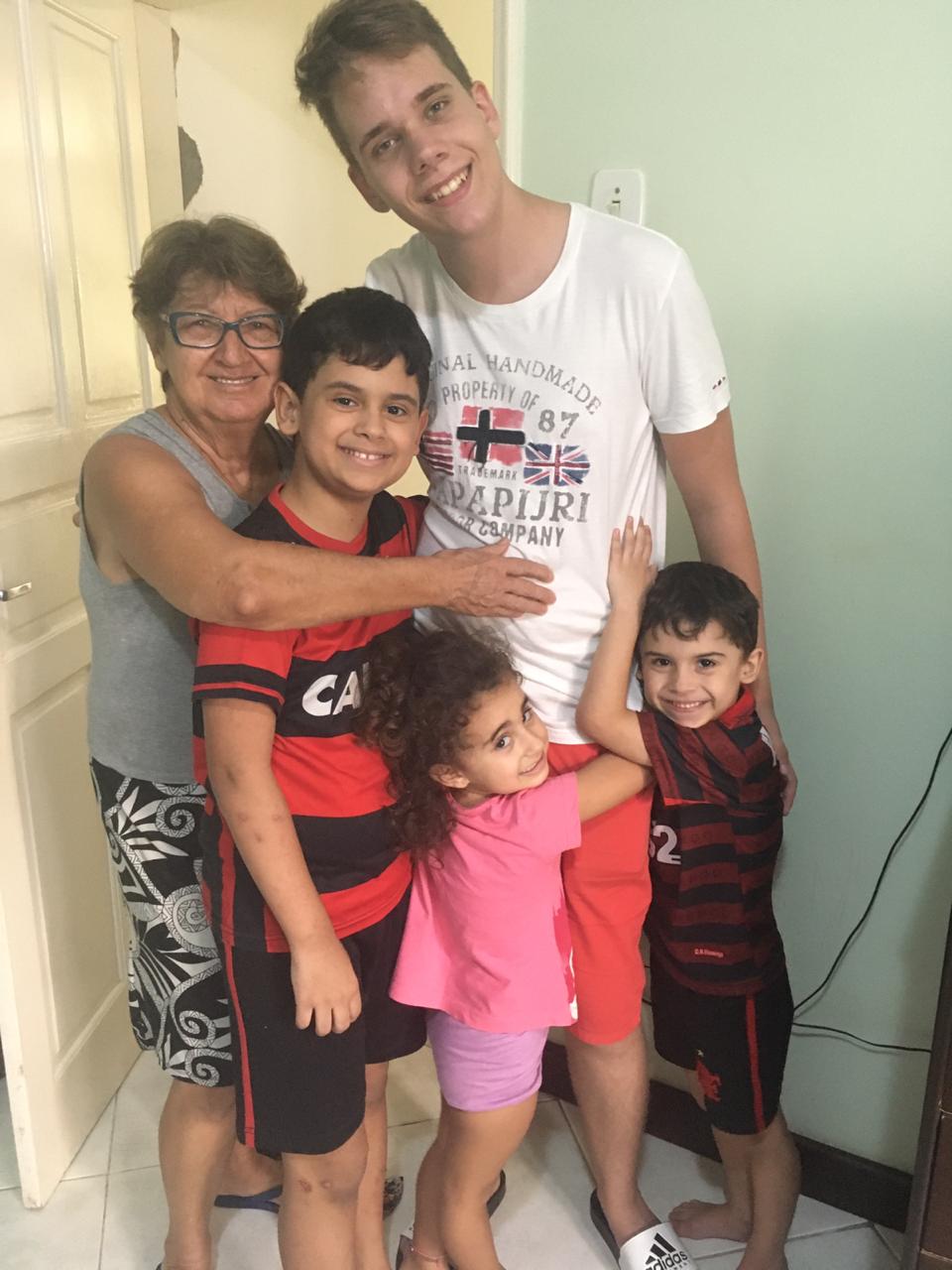 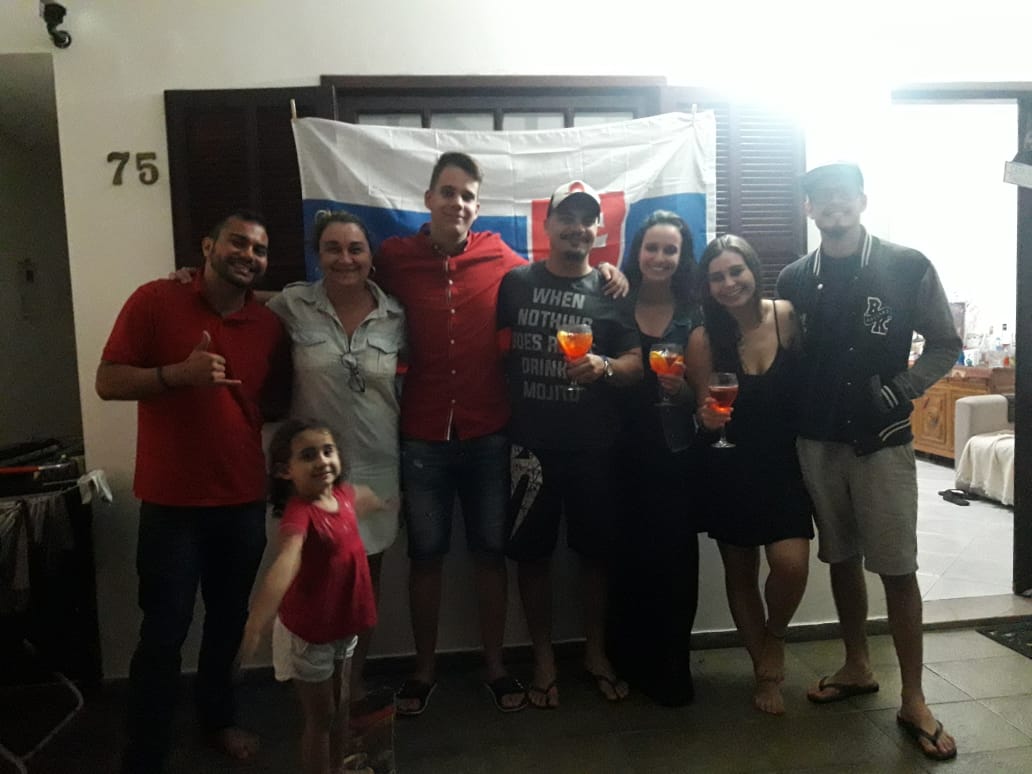 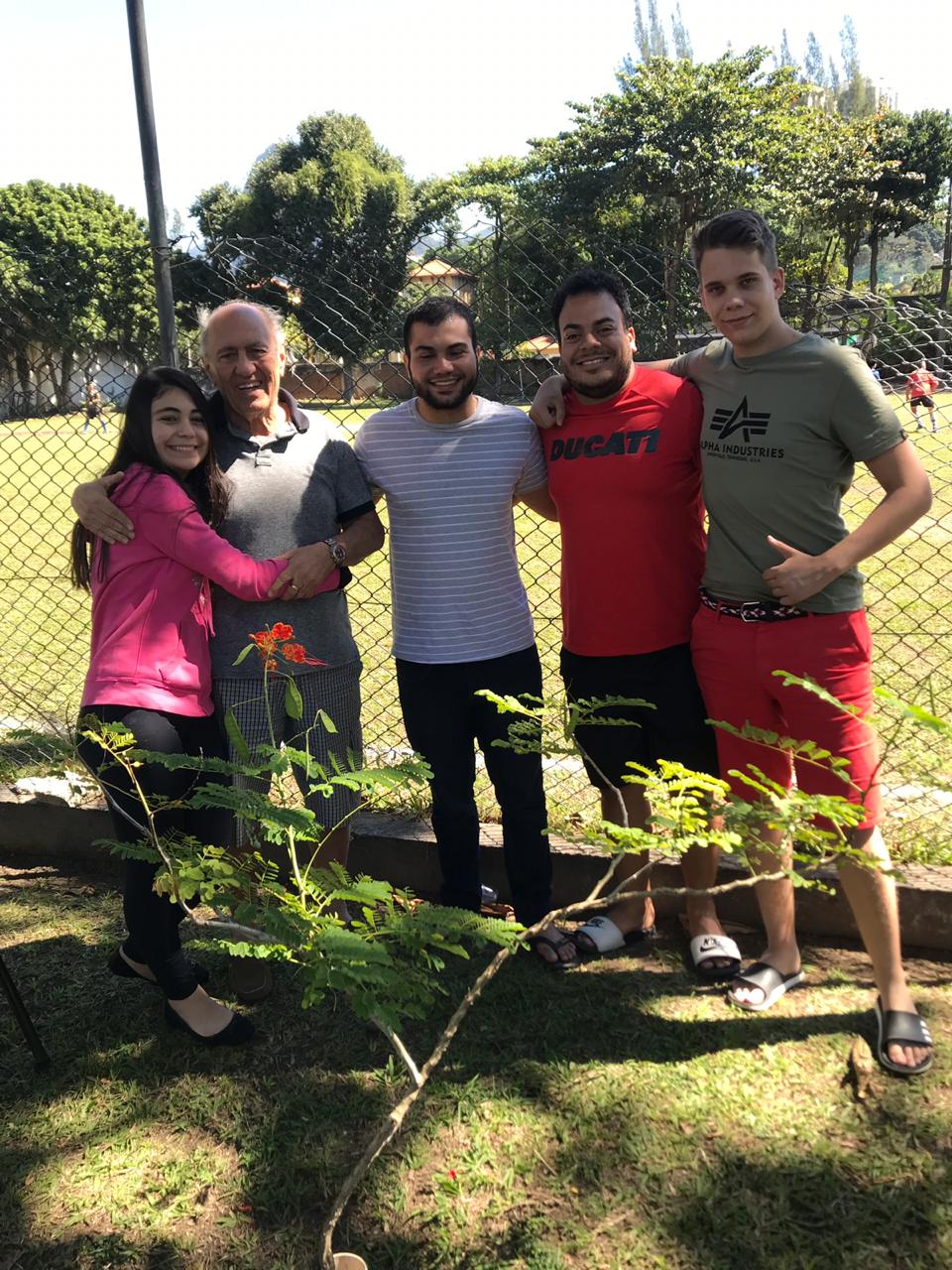 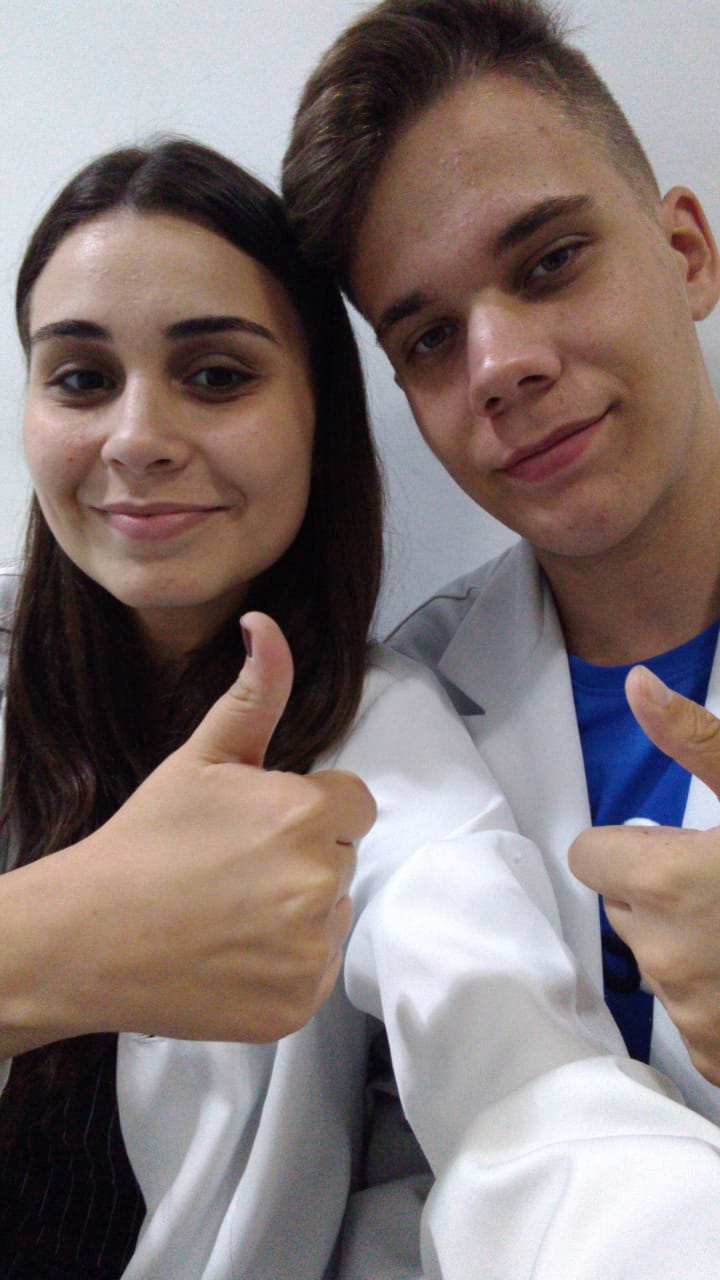 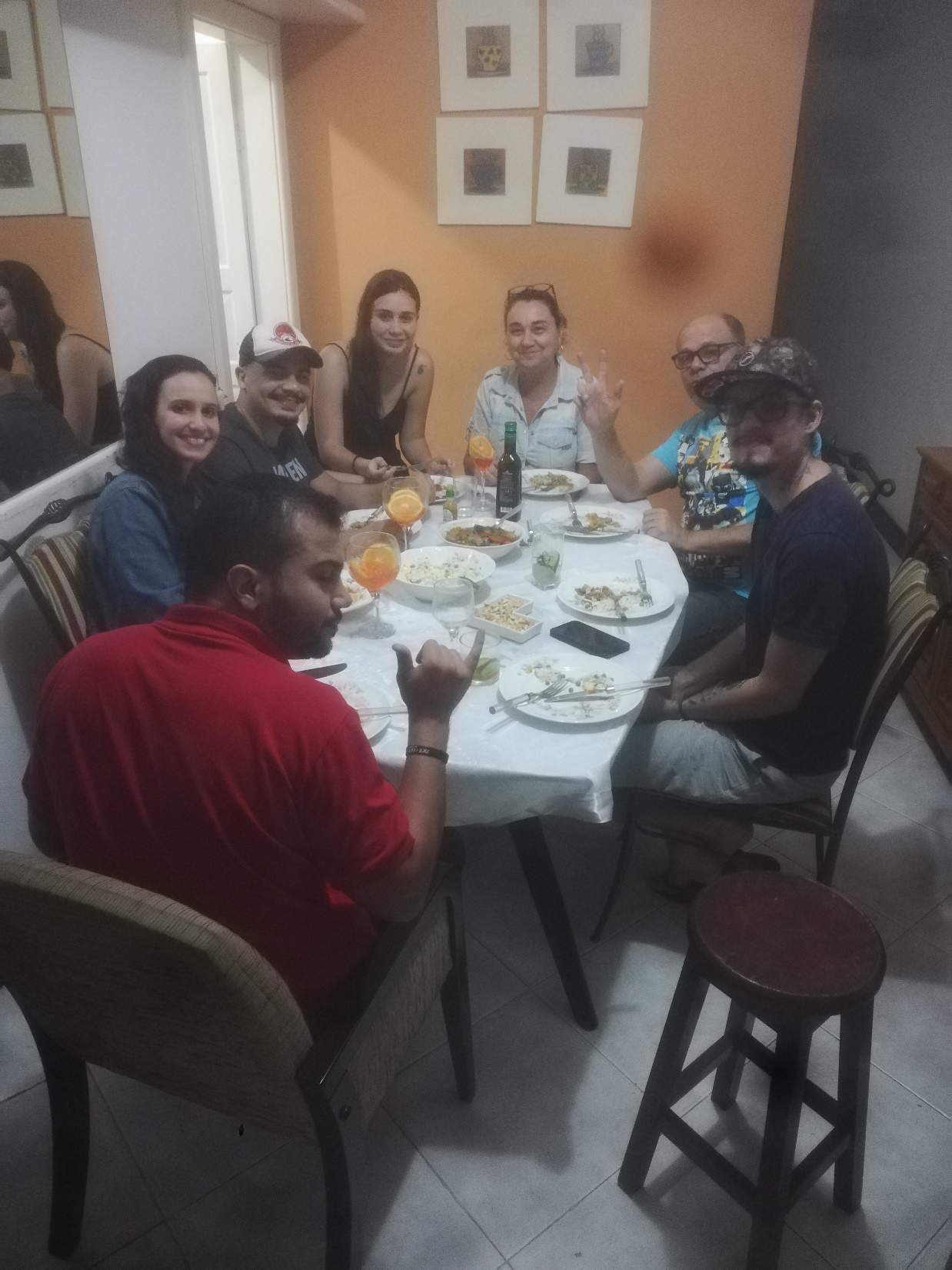 Rodiny
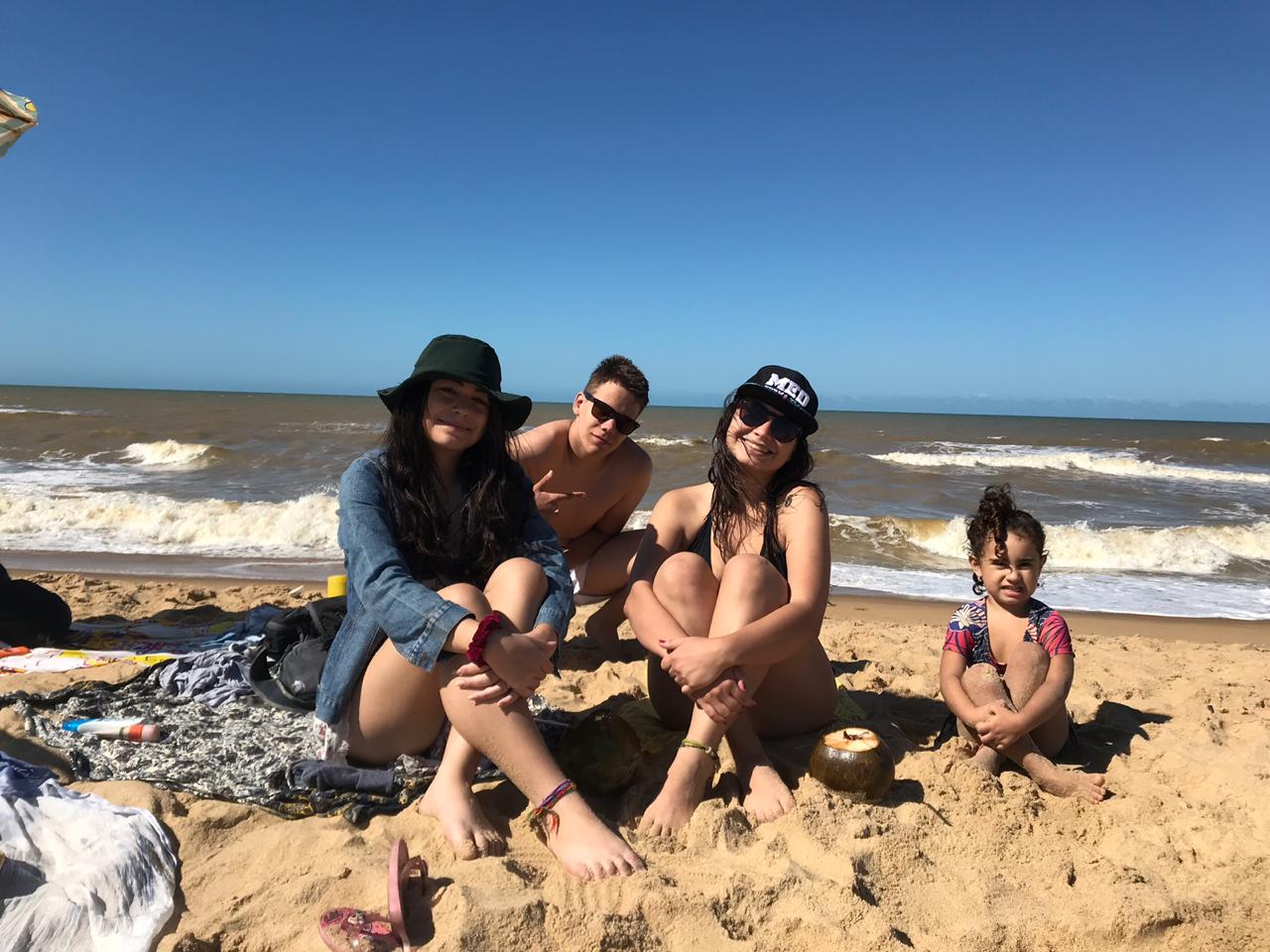 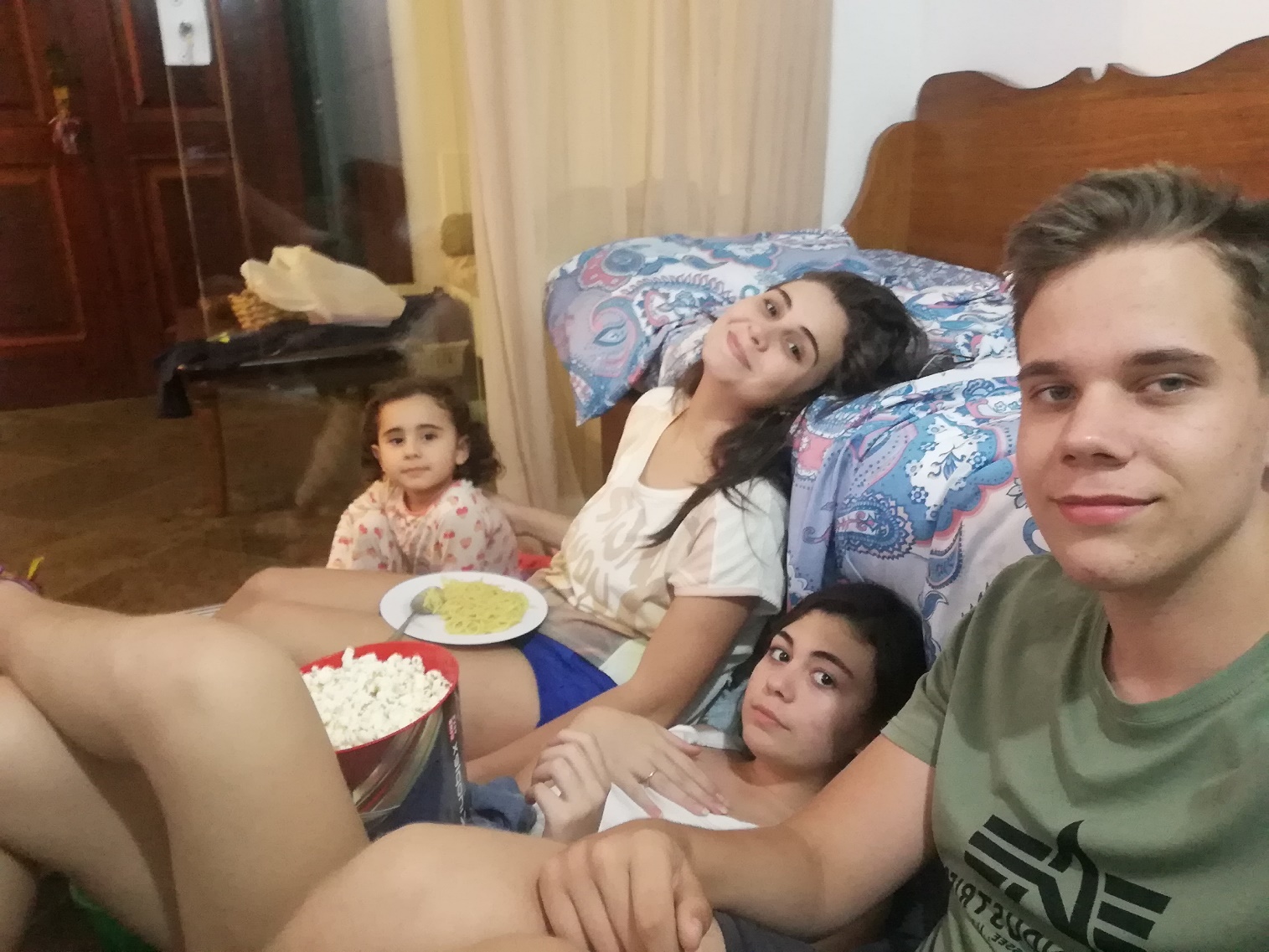 Prvá rodina
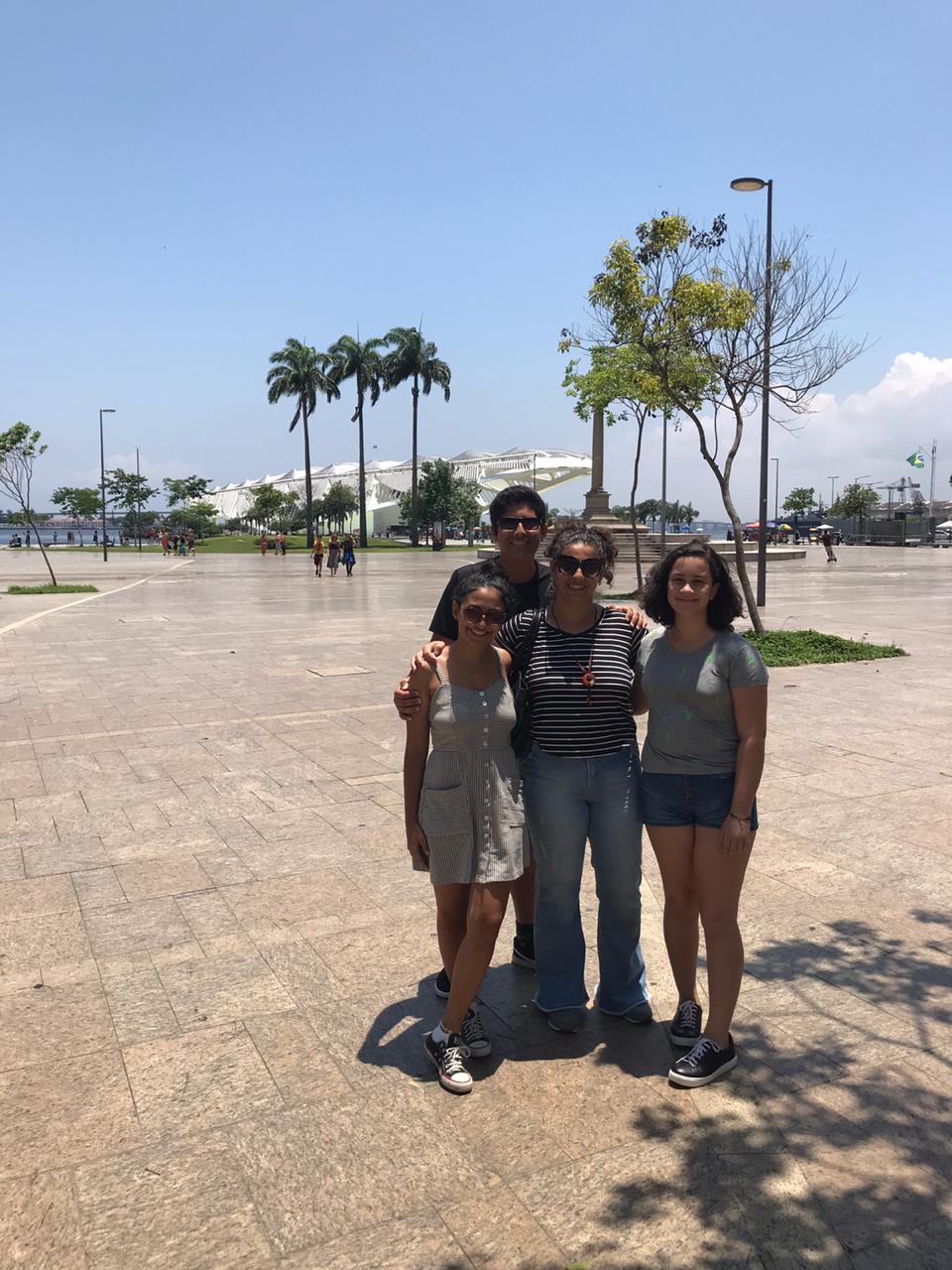 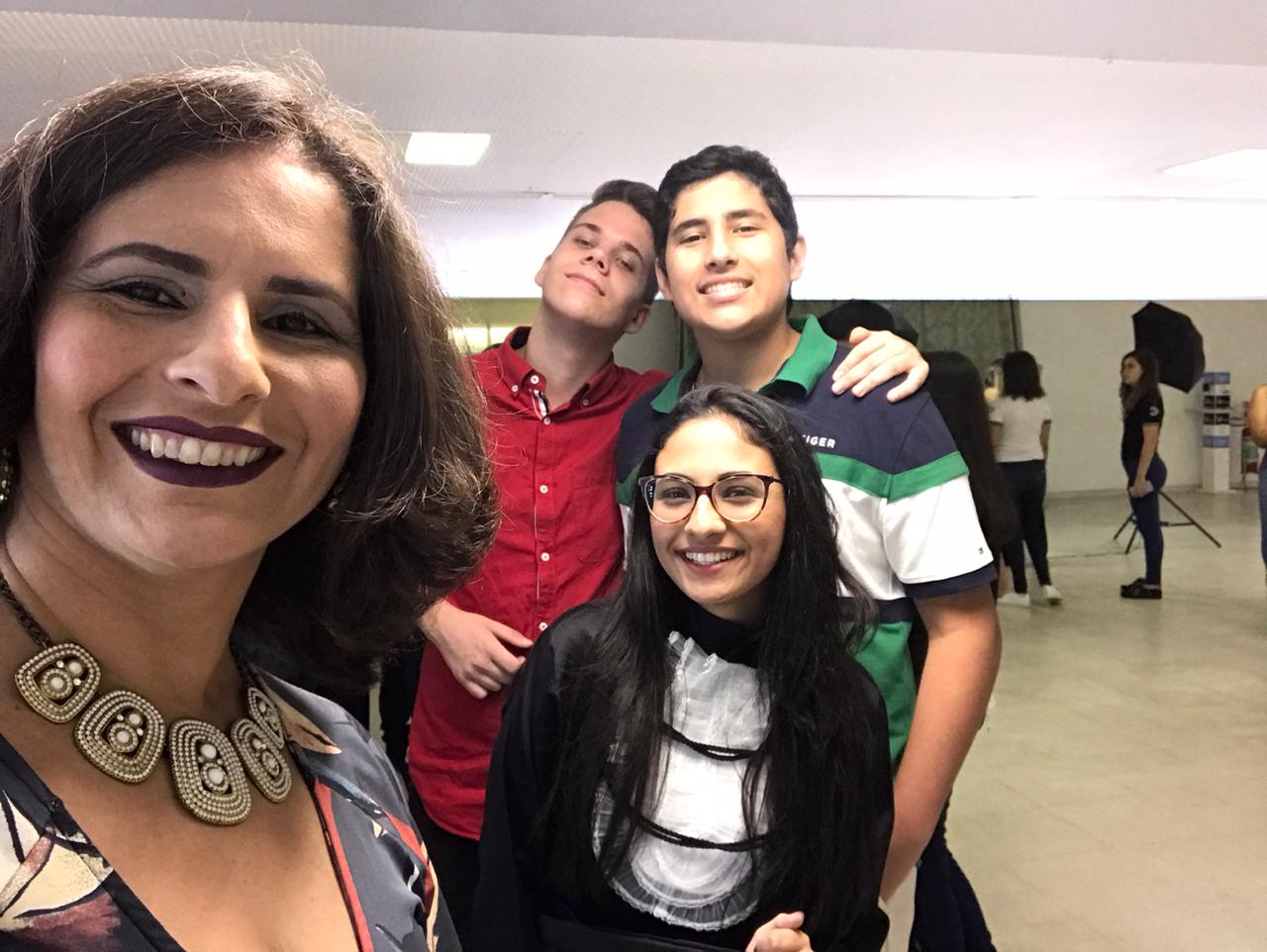 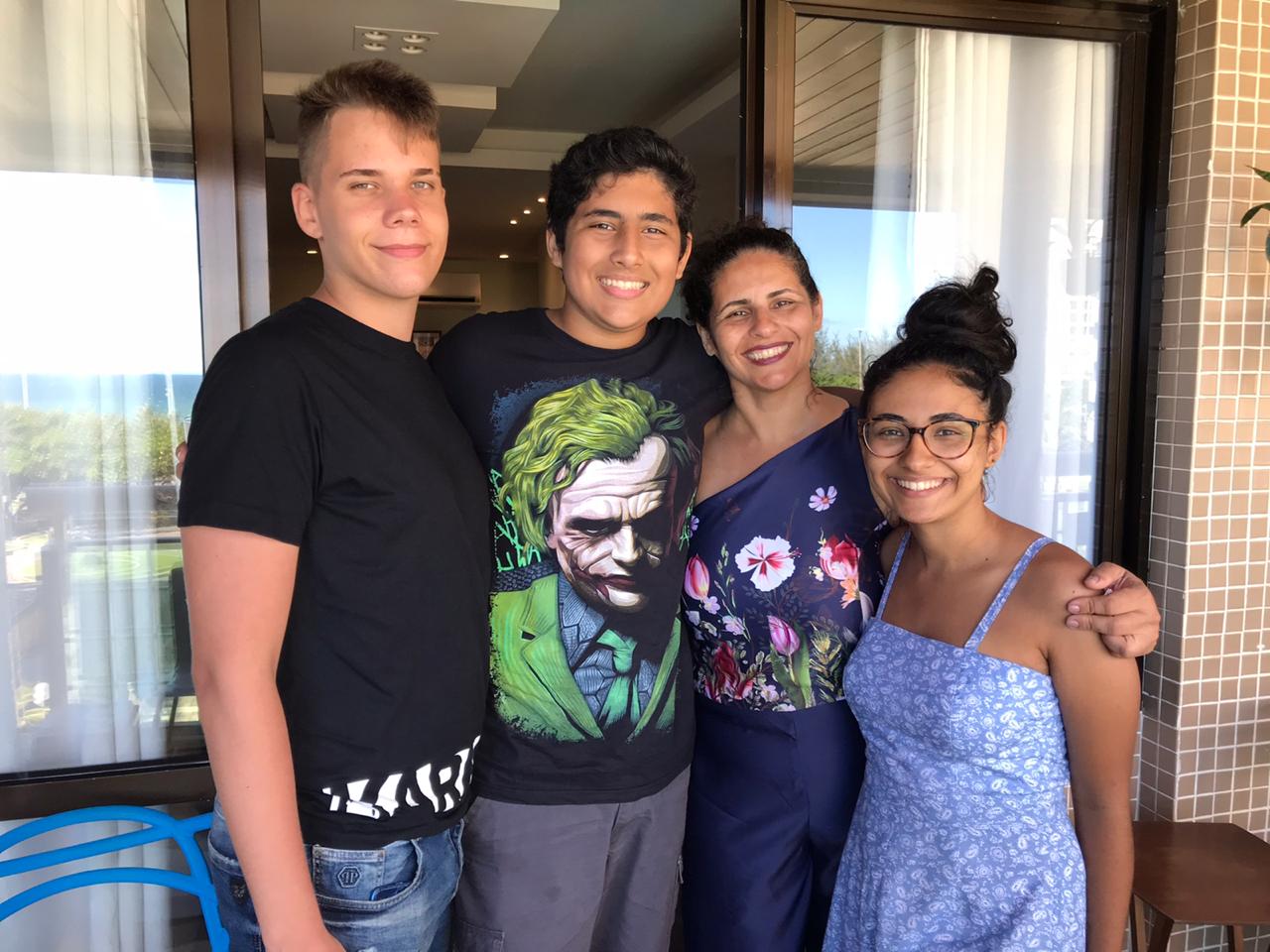 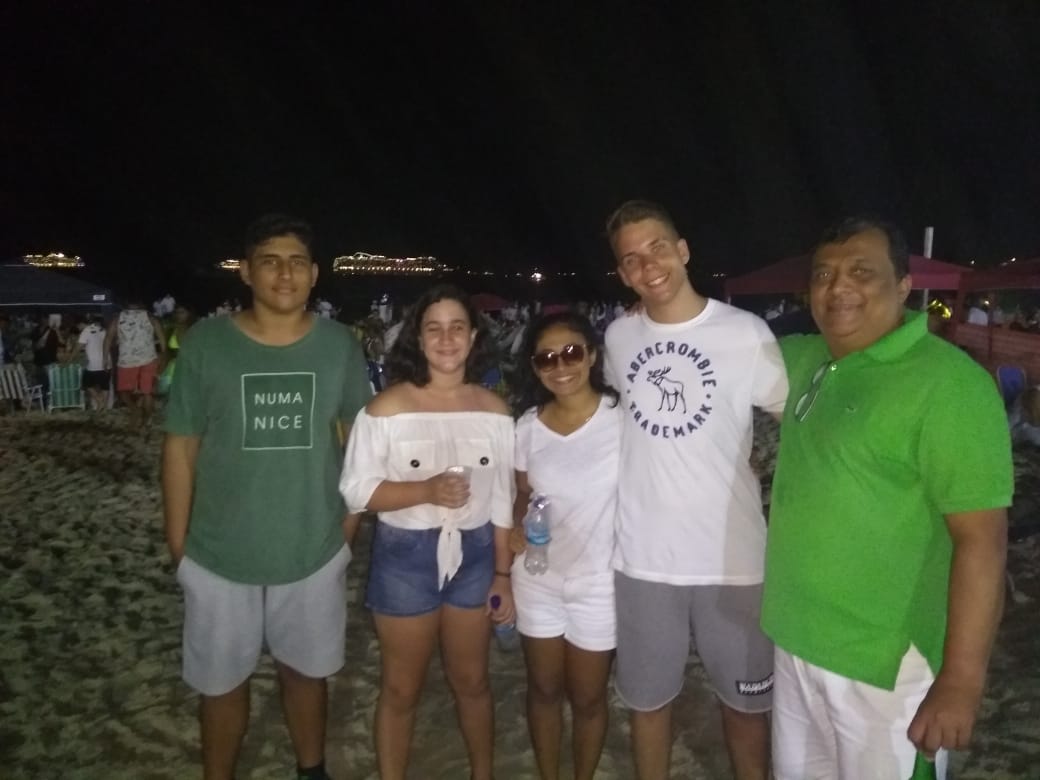 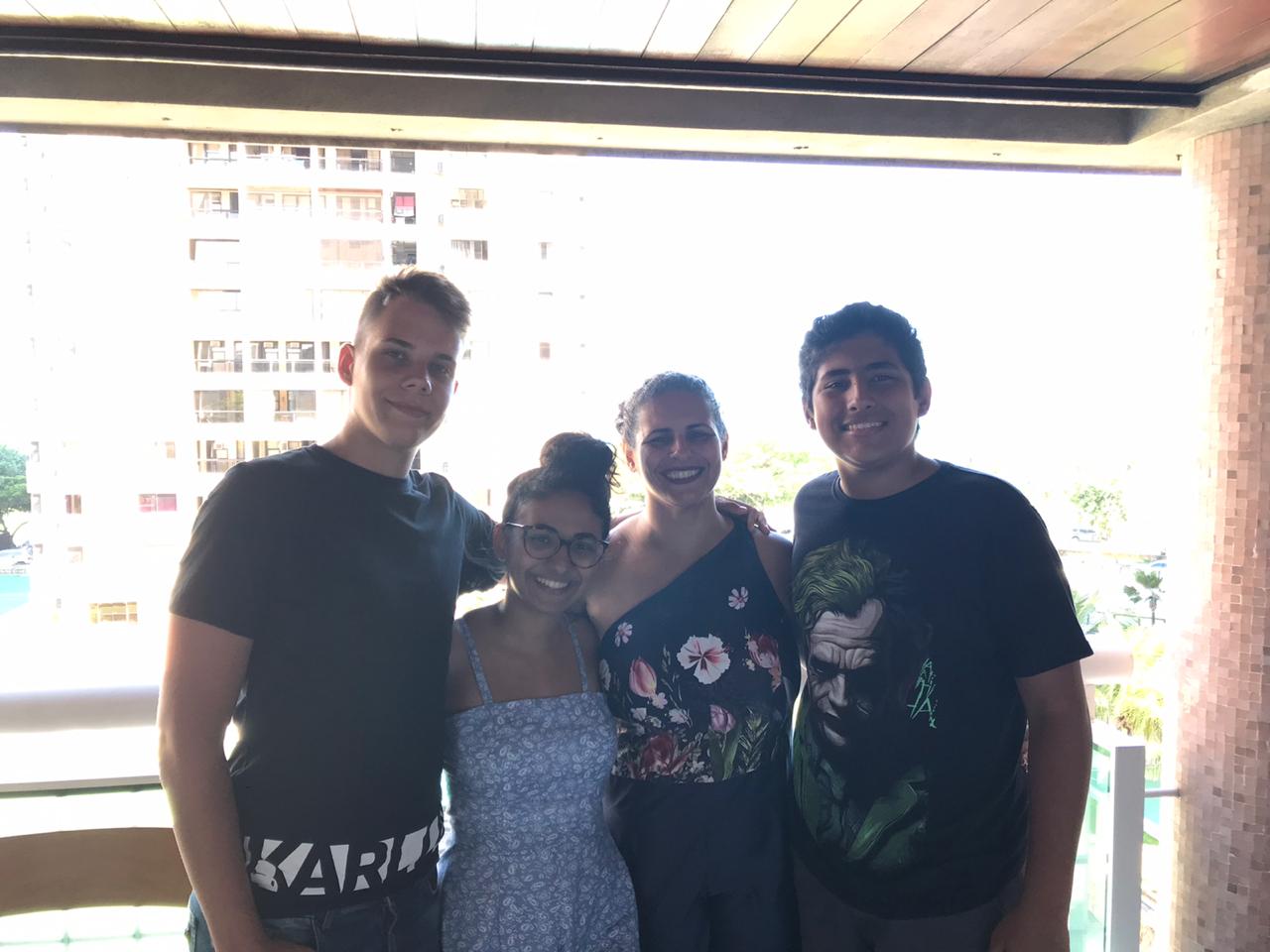 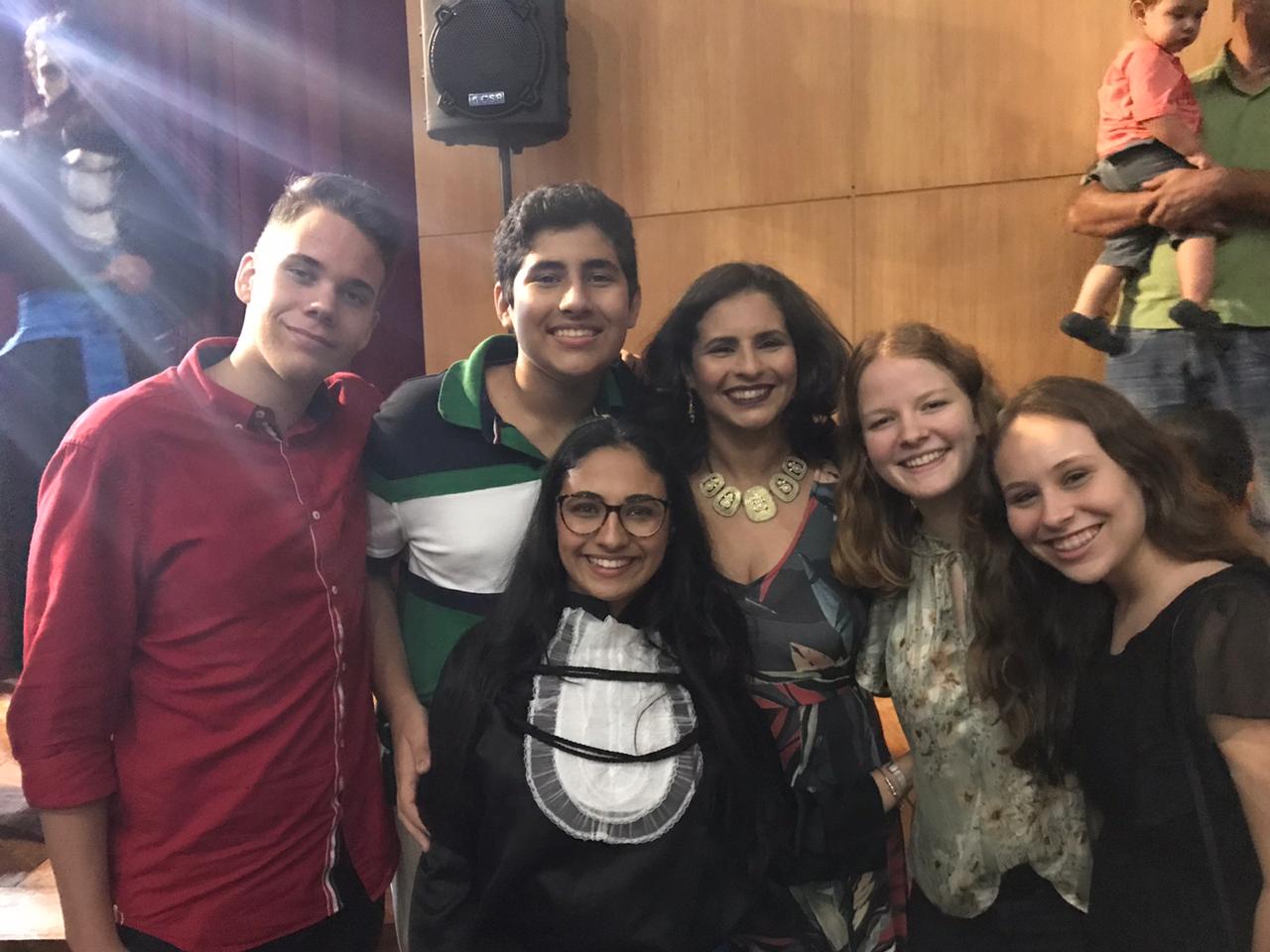 Druhá rodina
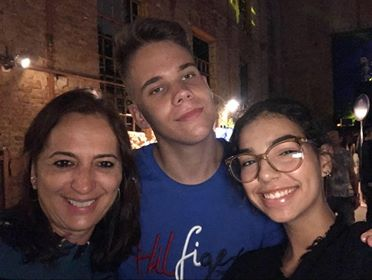 Tretia rodina
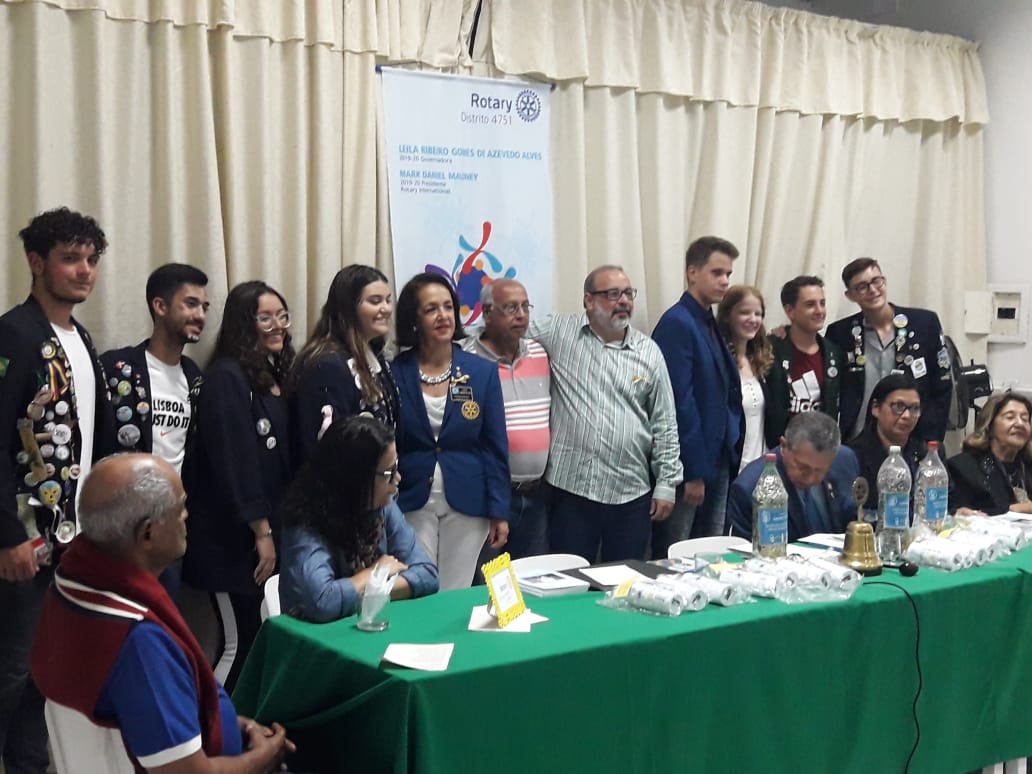 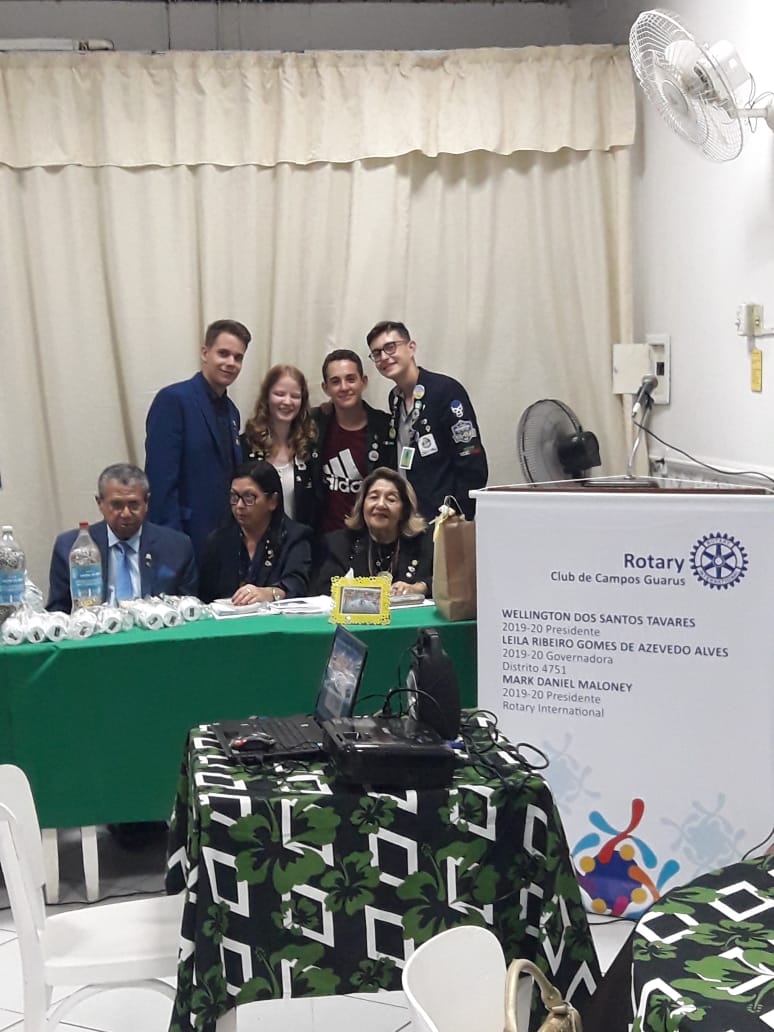 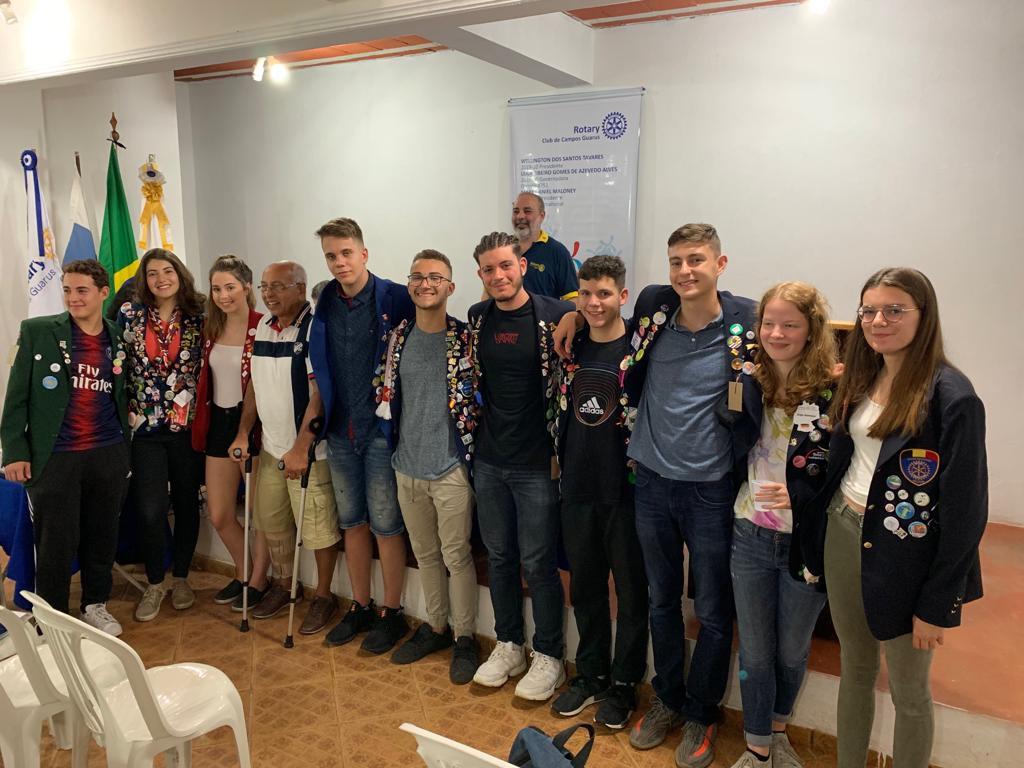 Rotary club
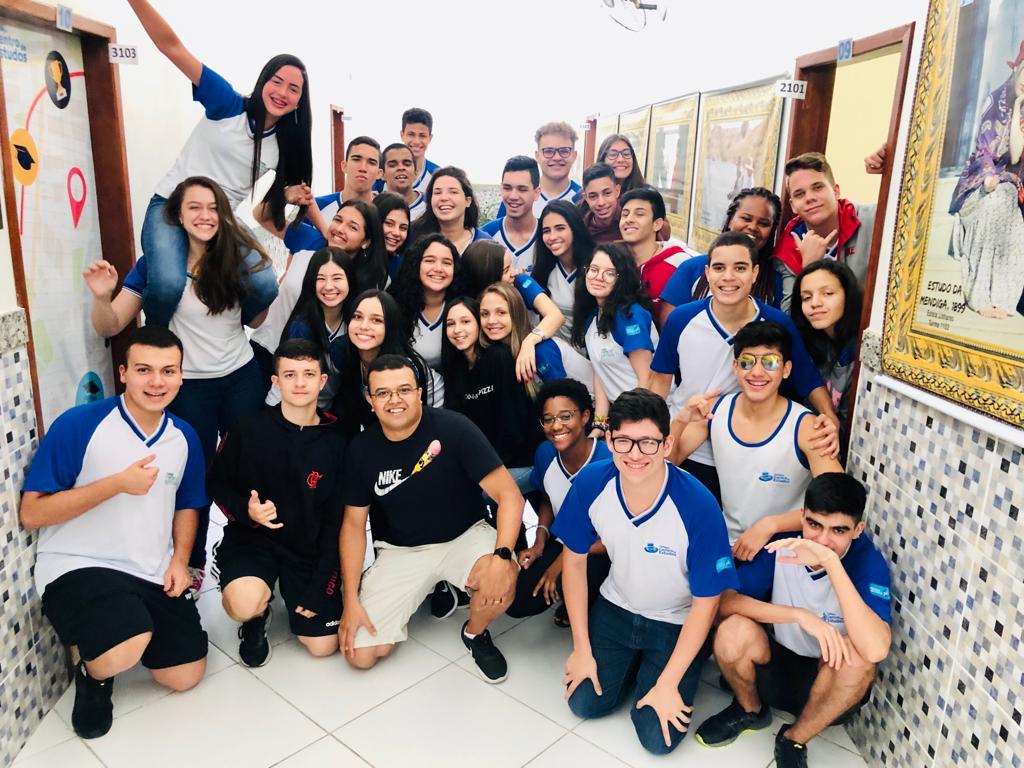 Škola
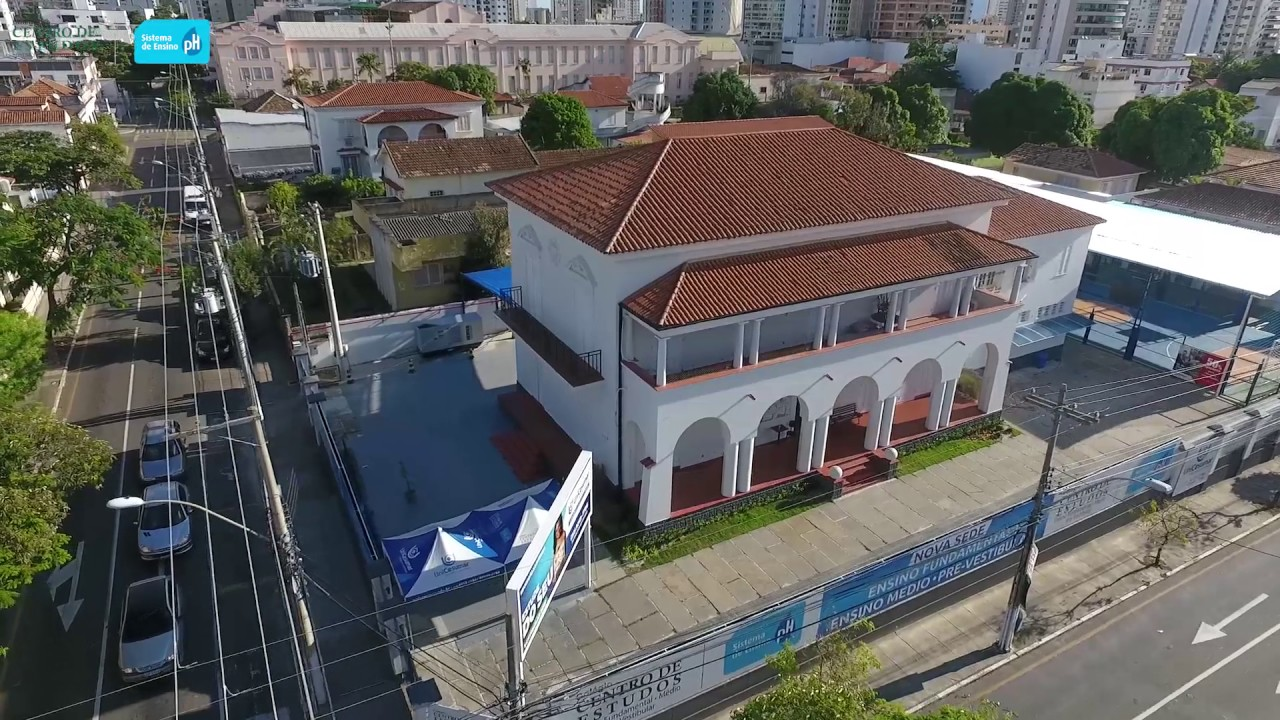 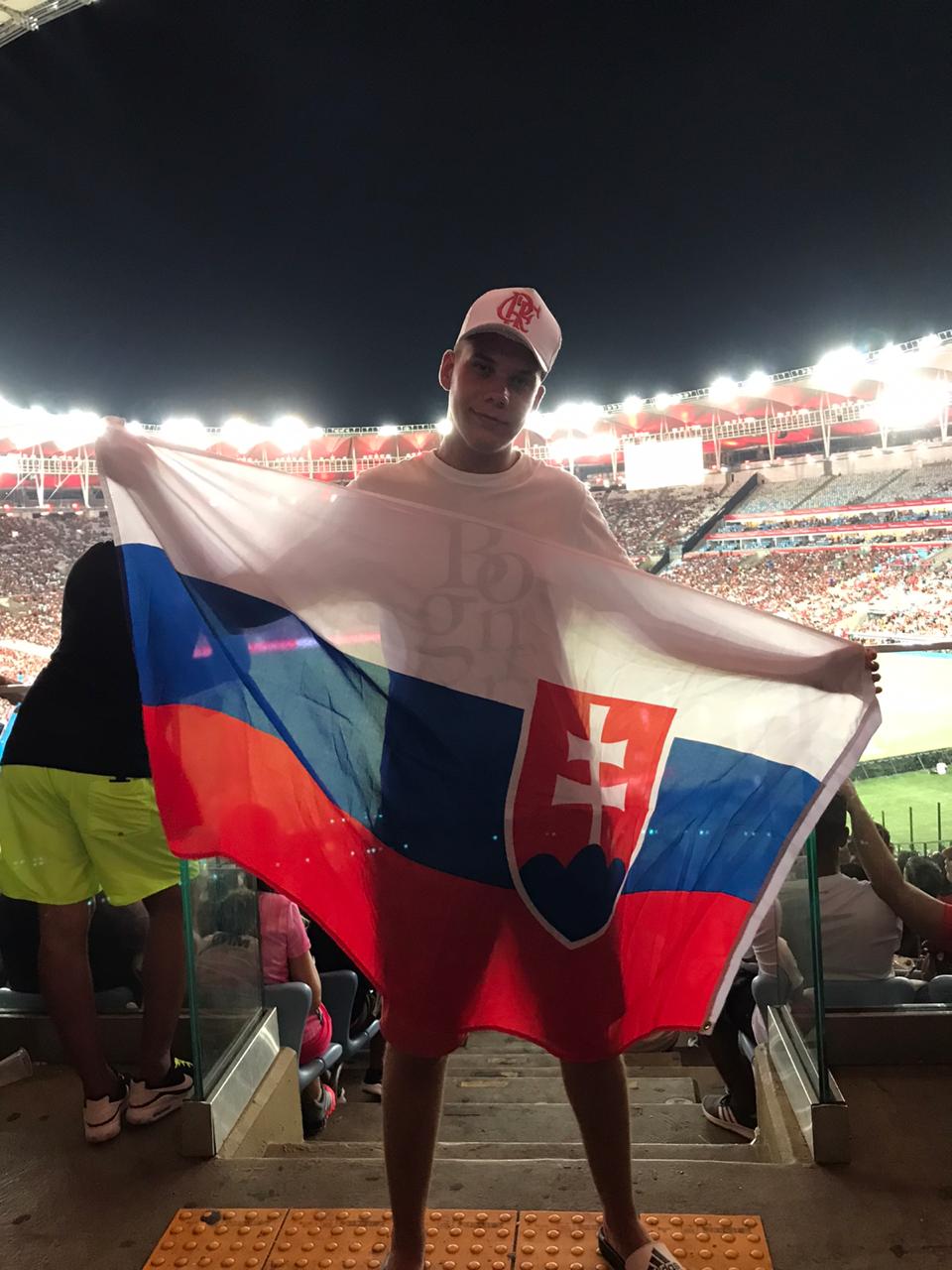 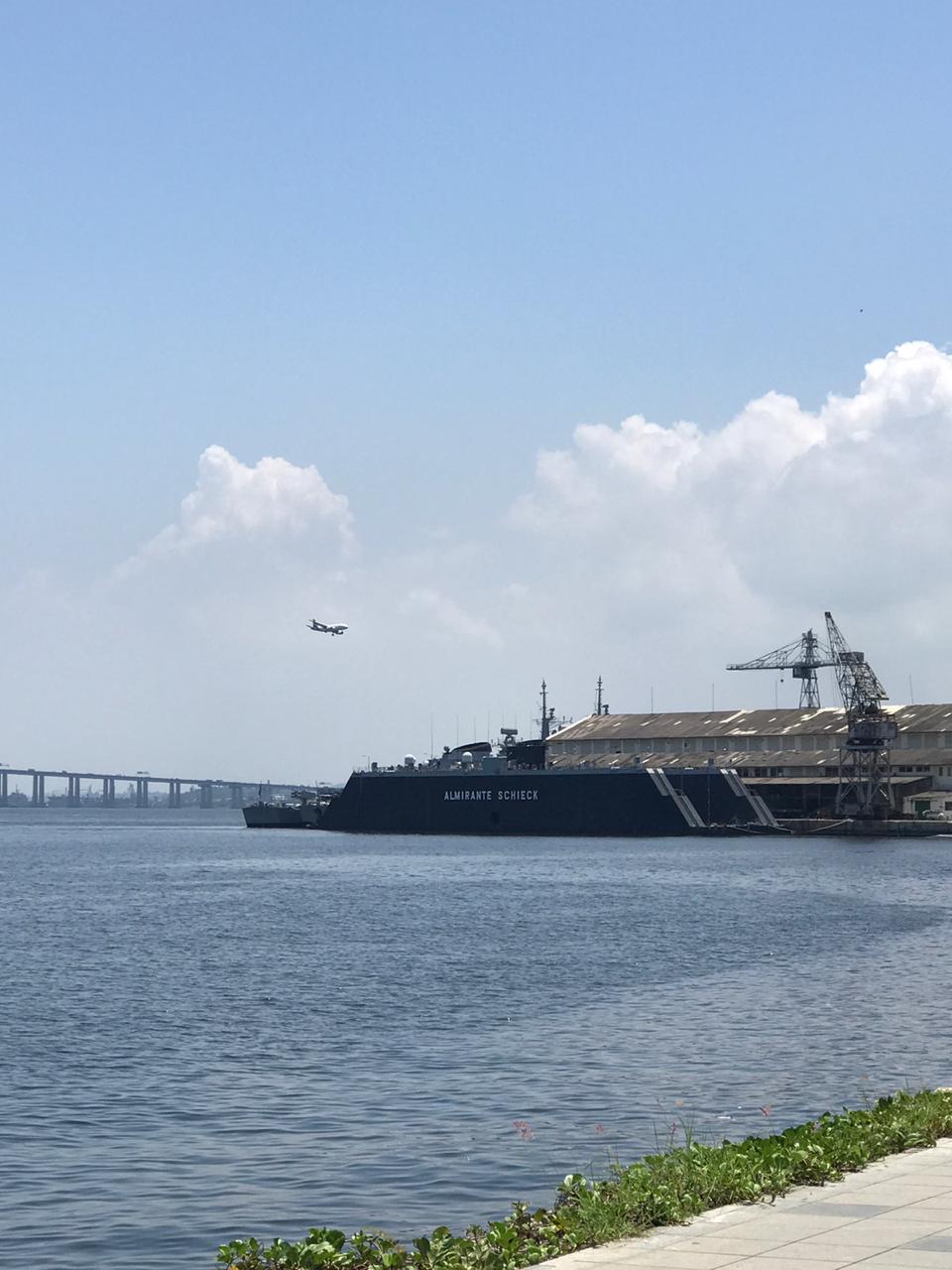 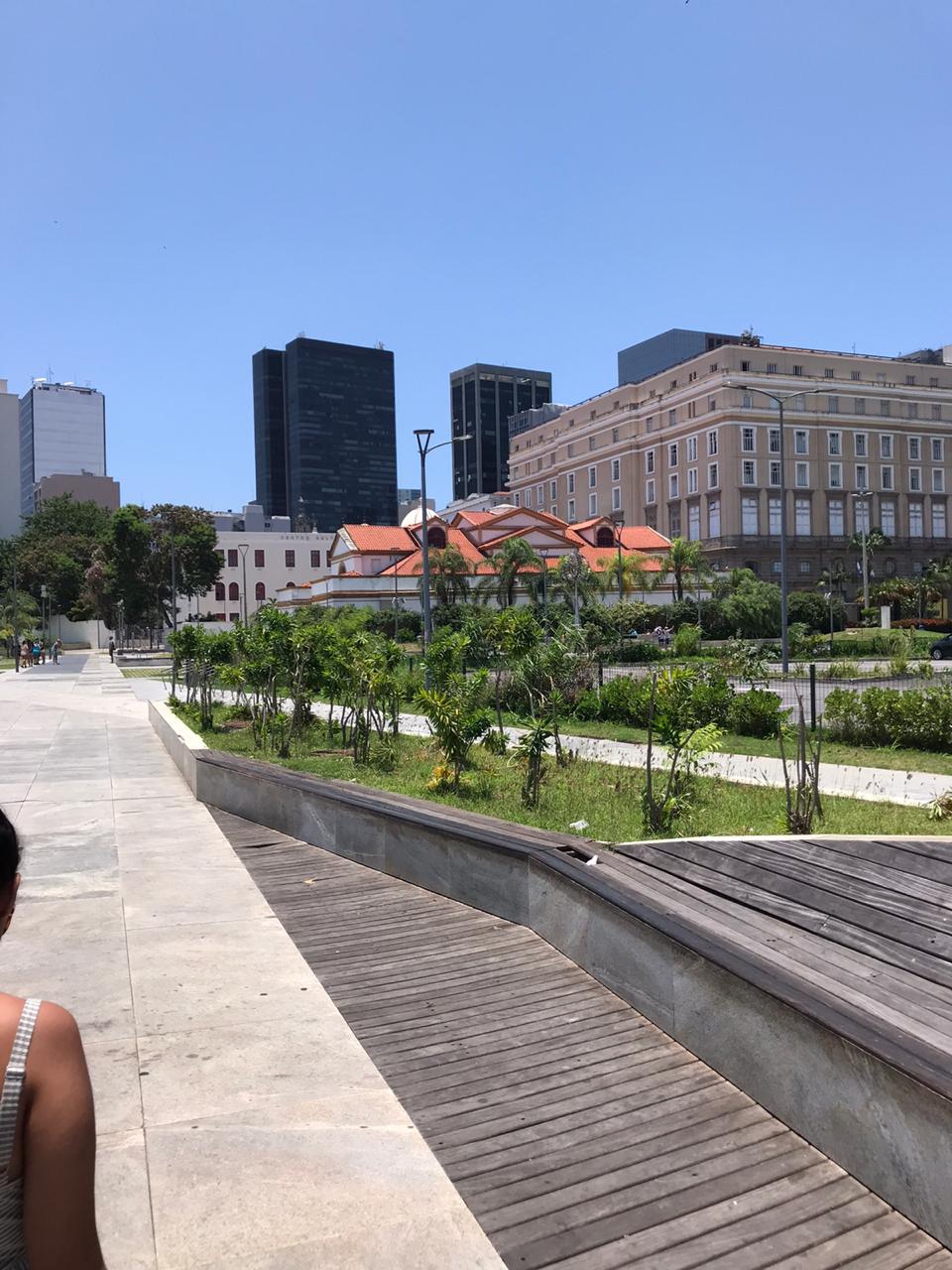 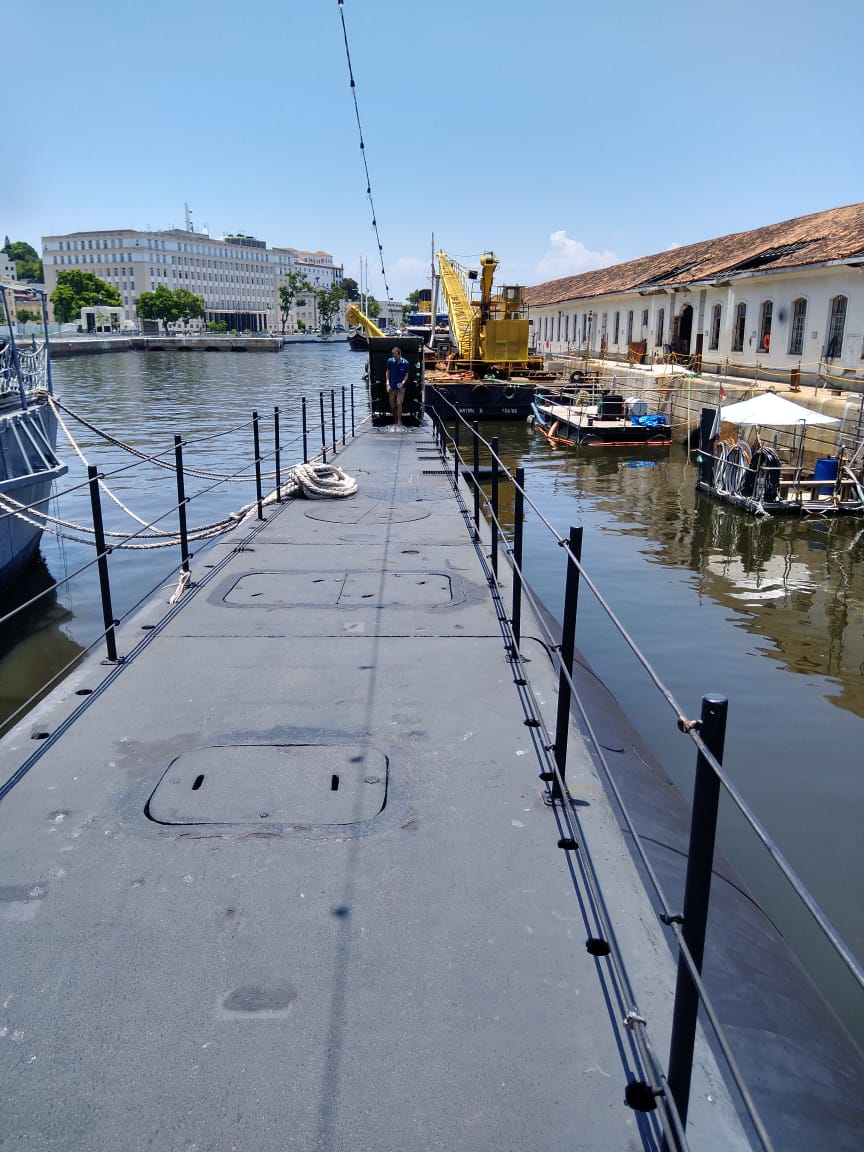 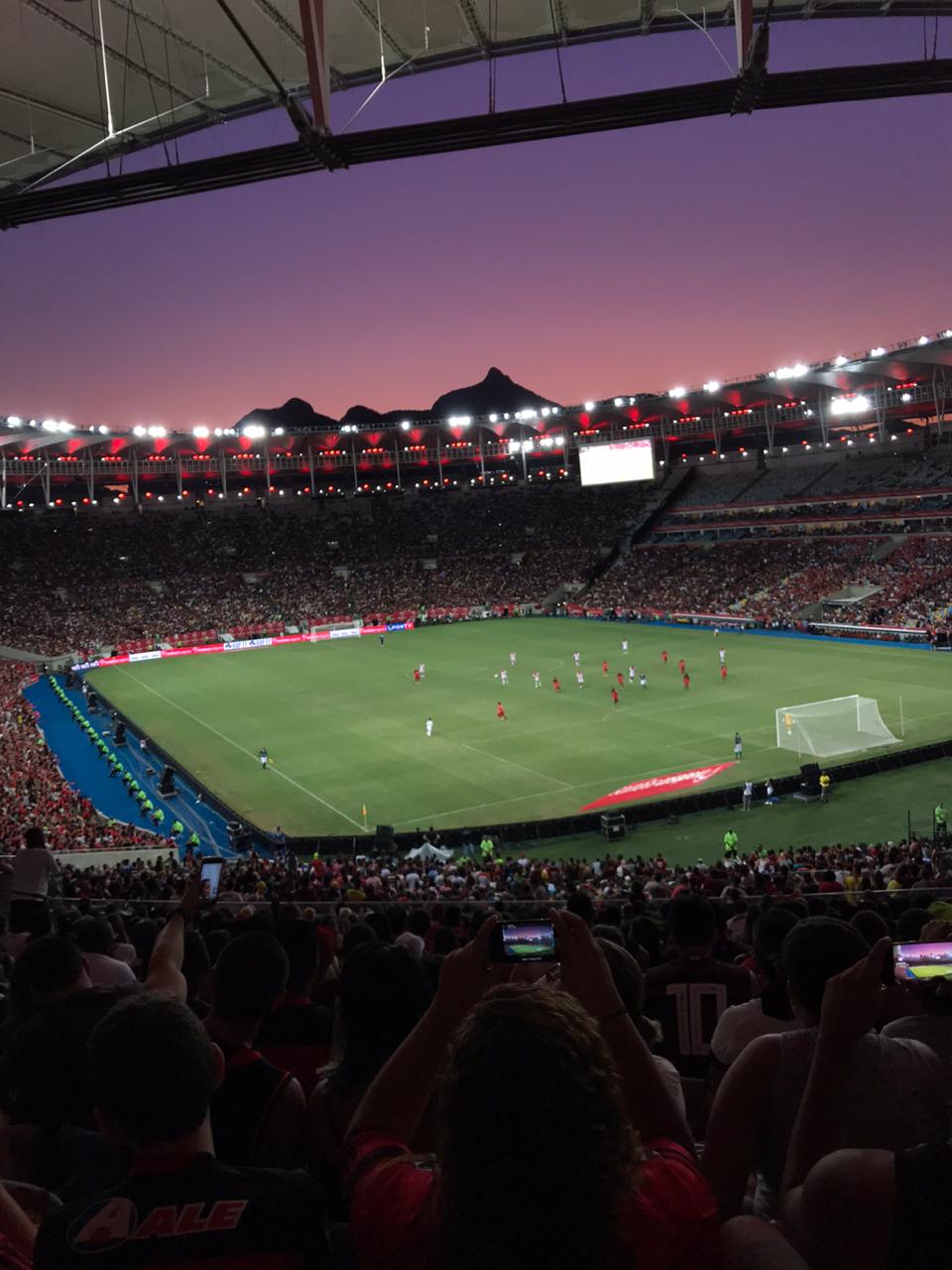 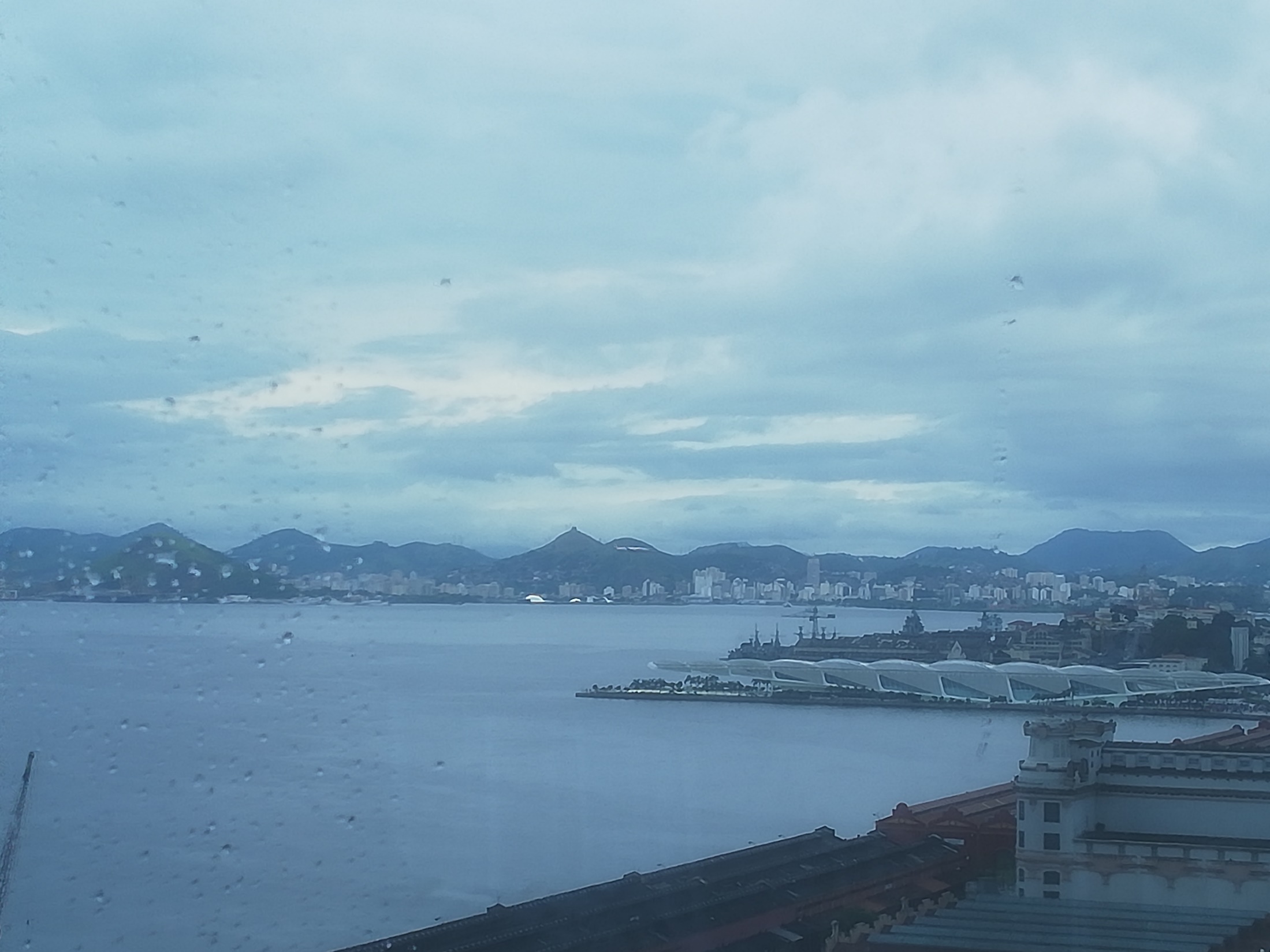 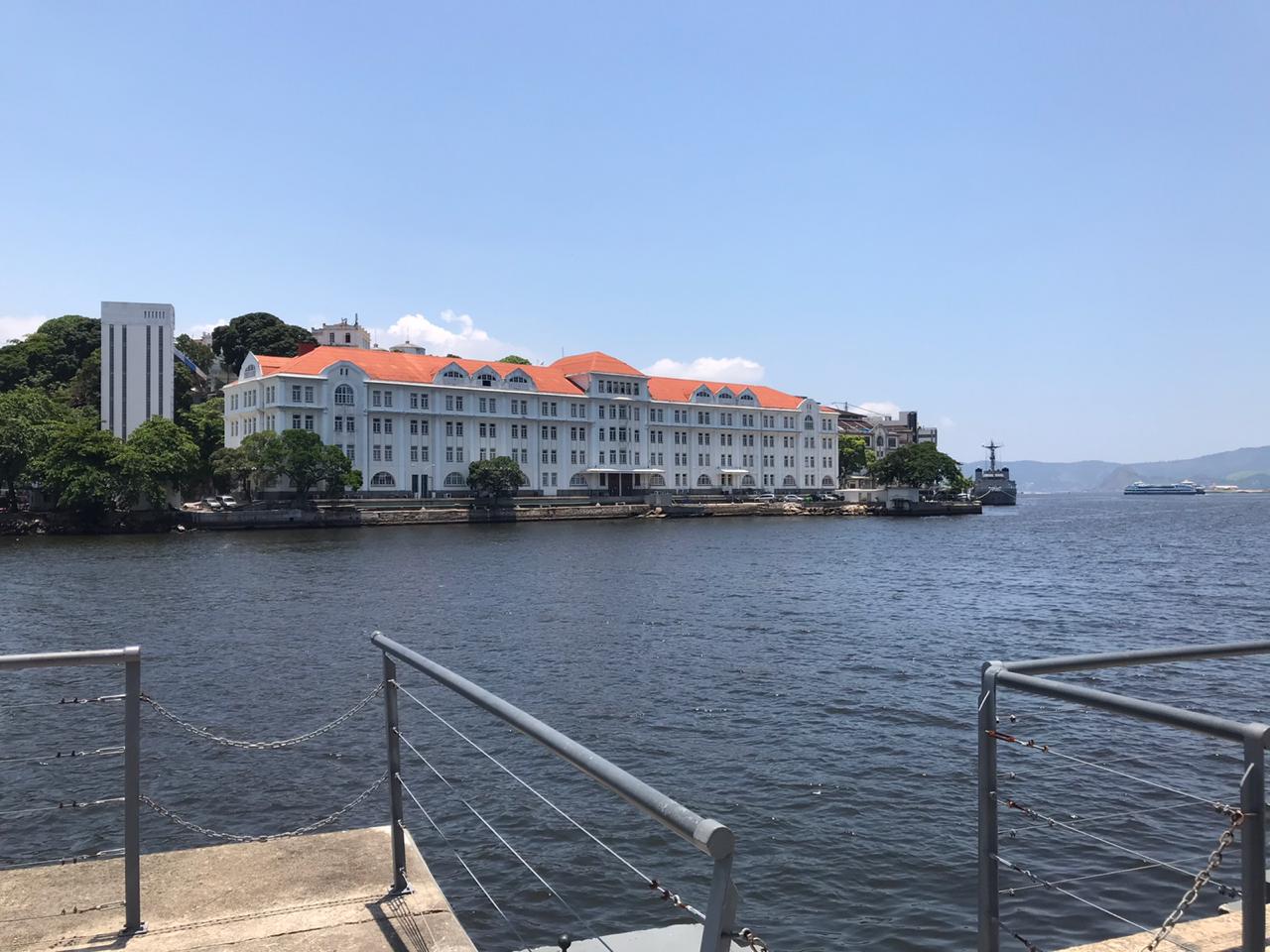 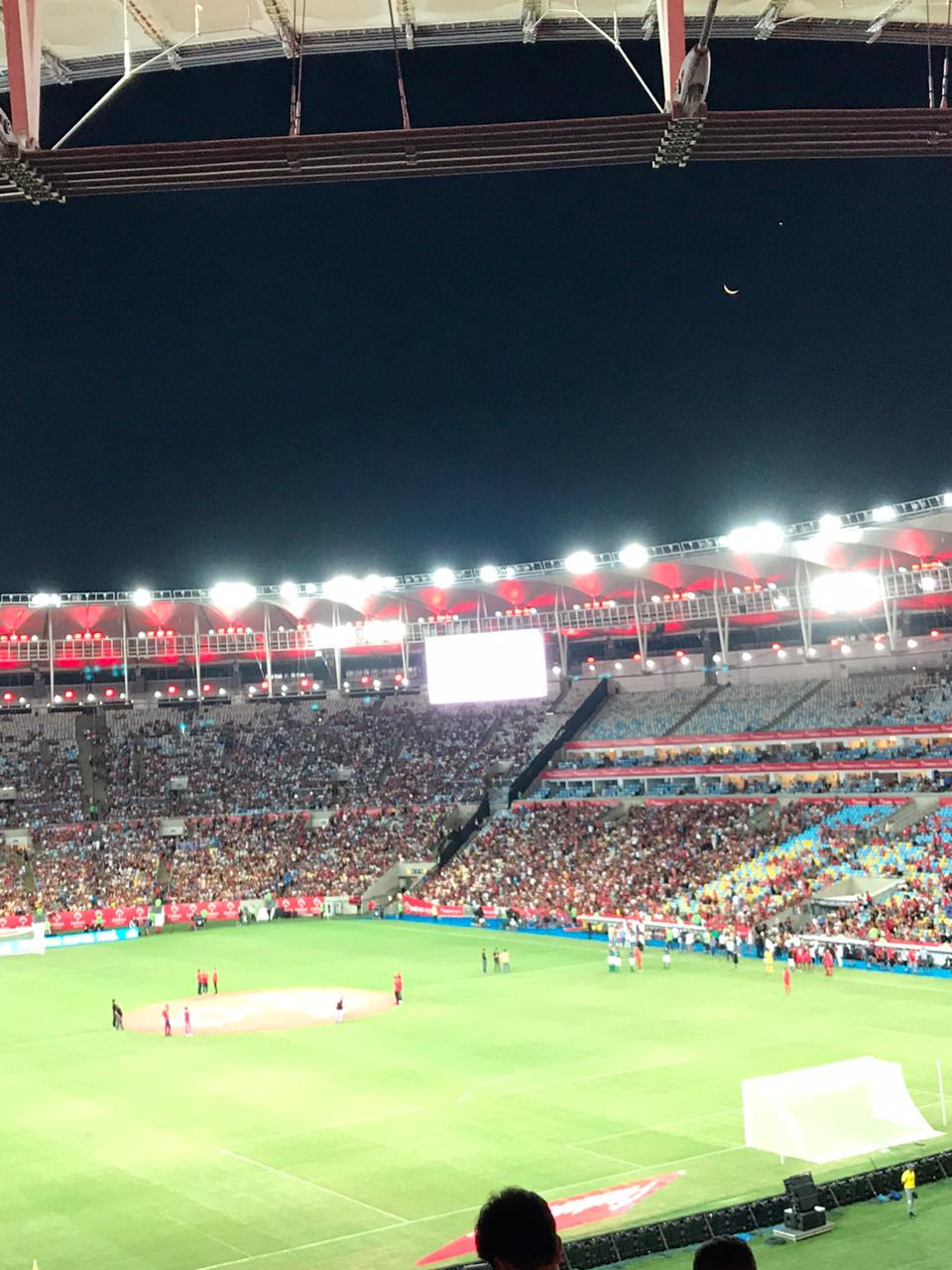 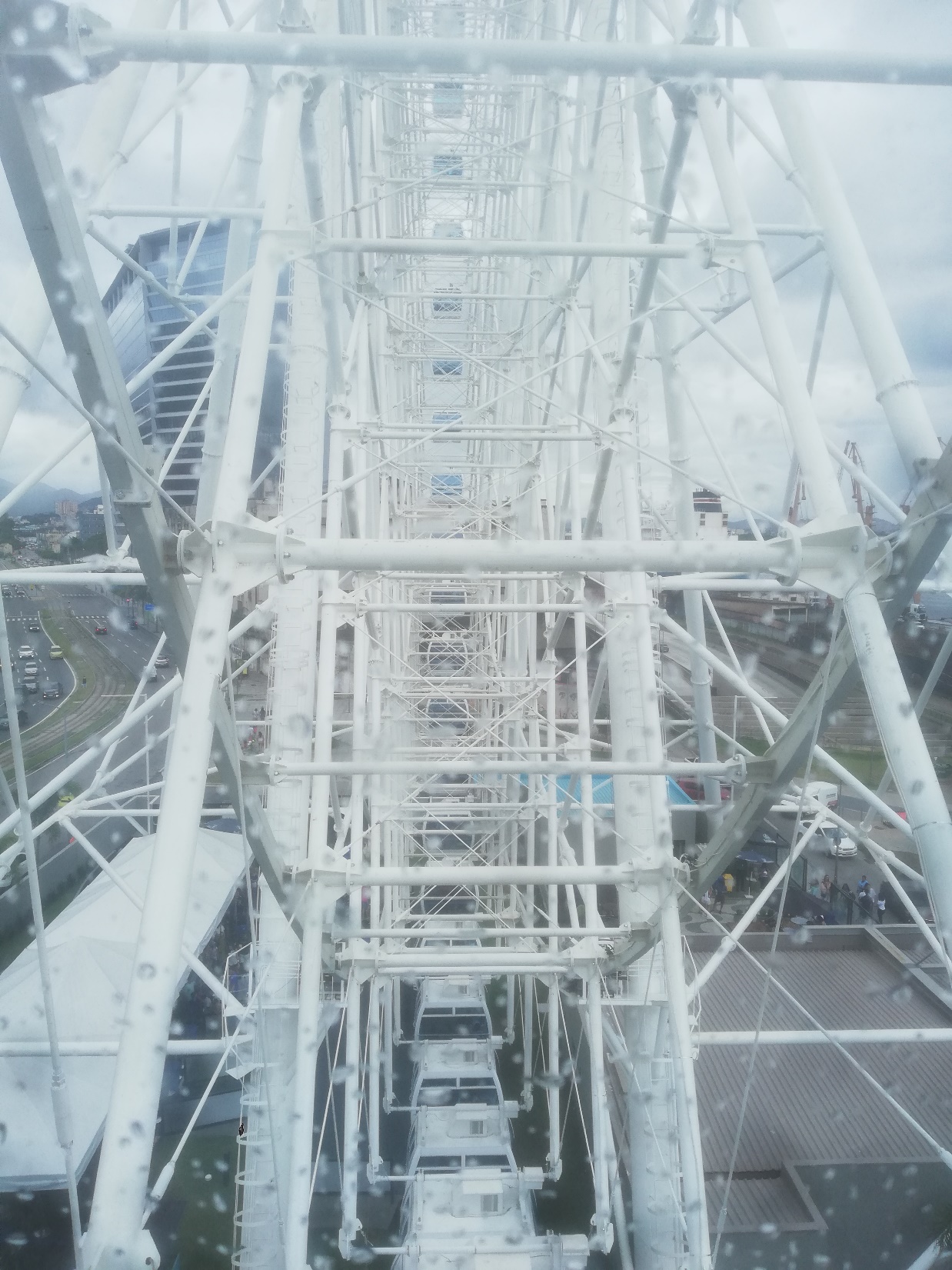 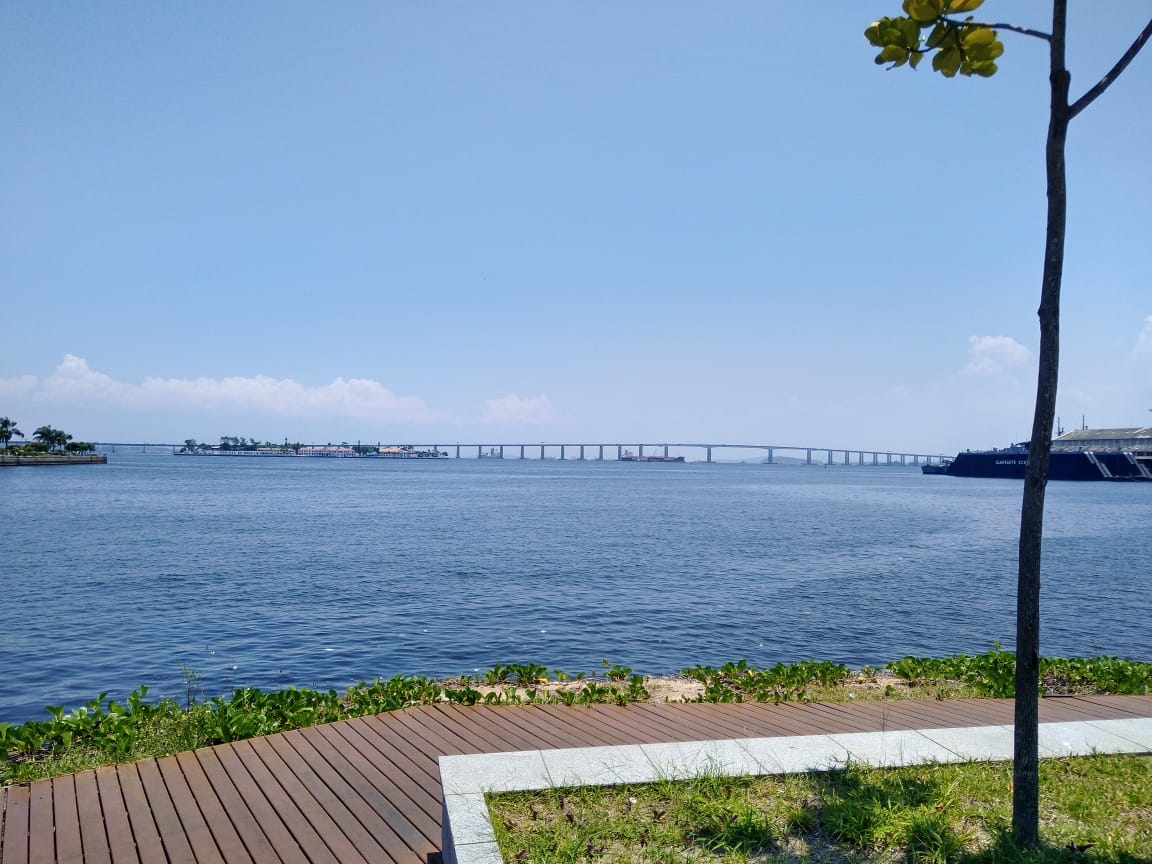 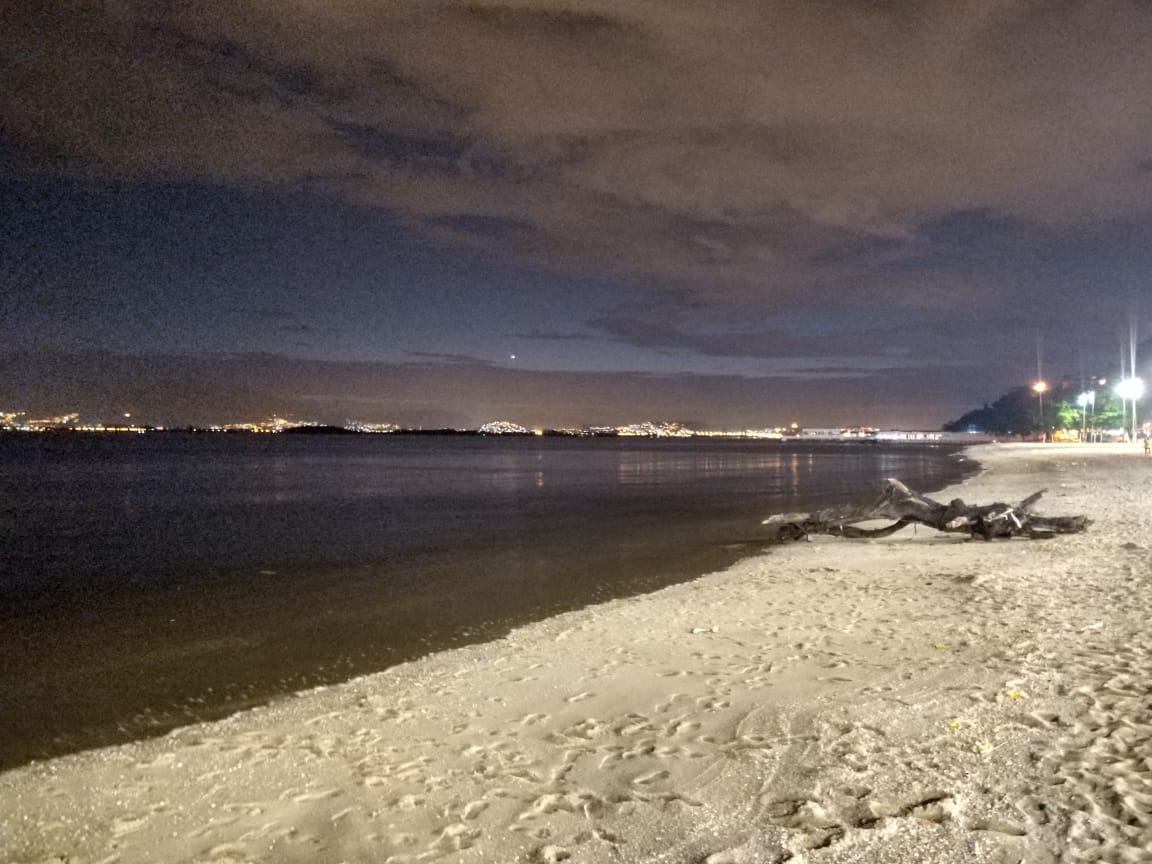 Mesiac v Rio de Janeiro
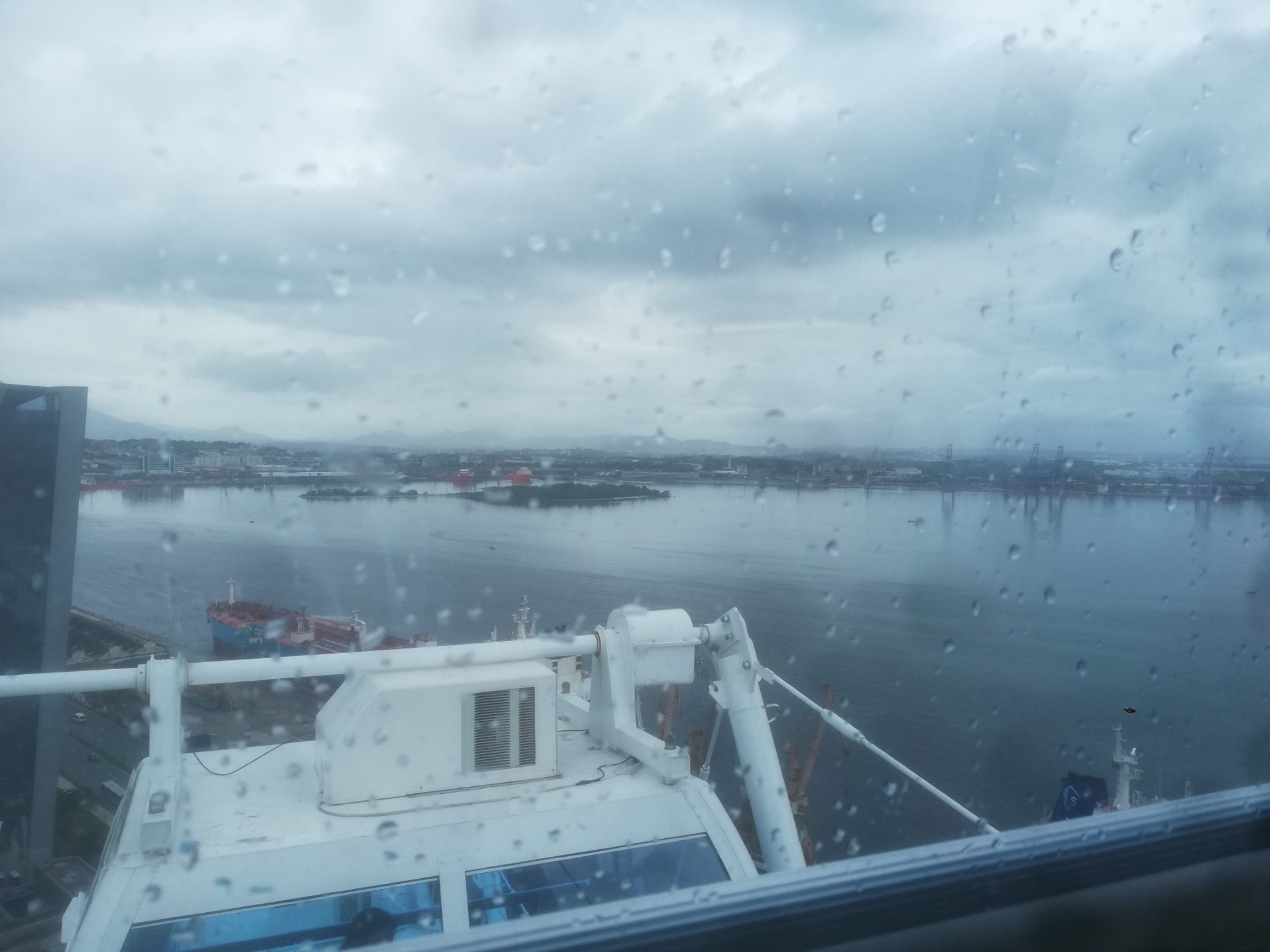 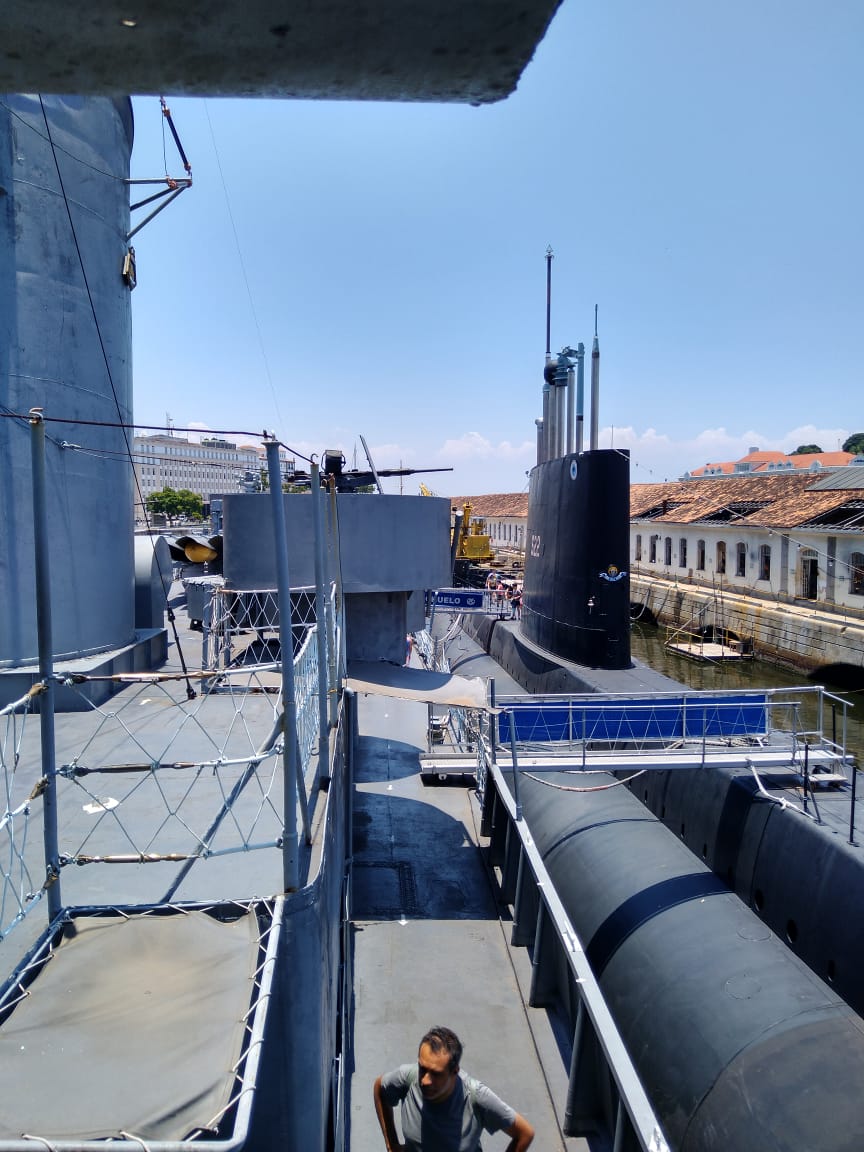 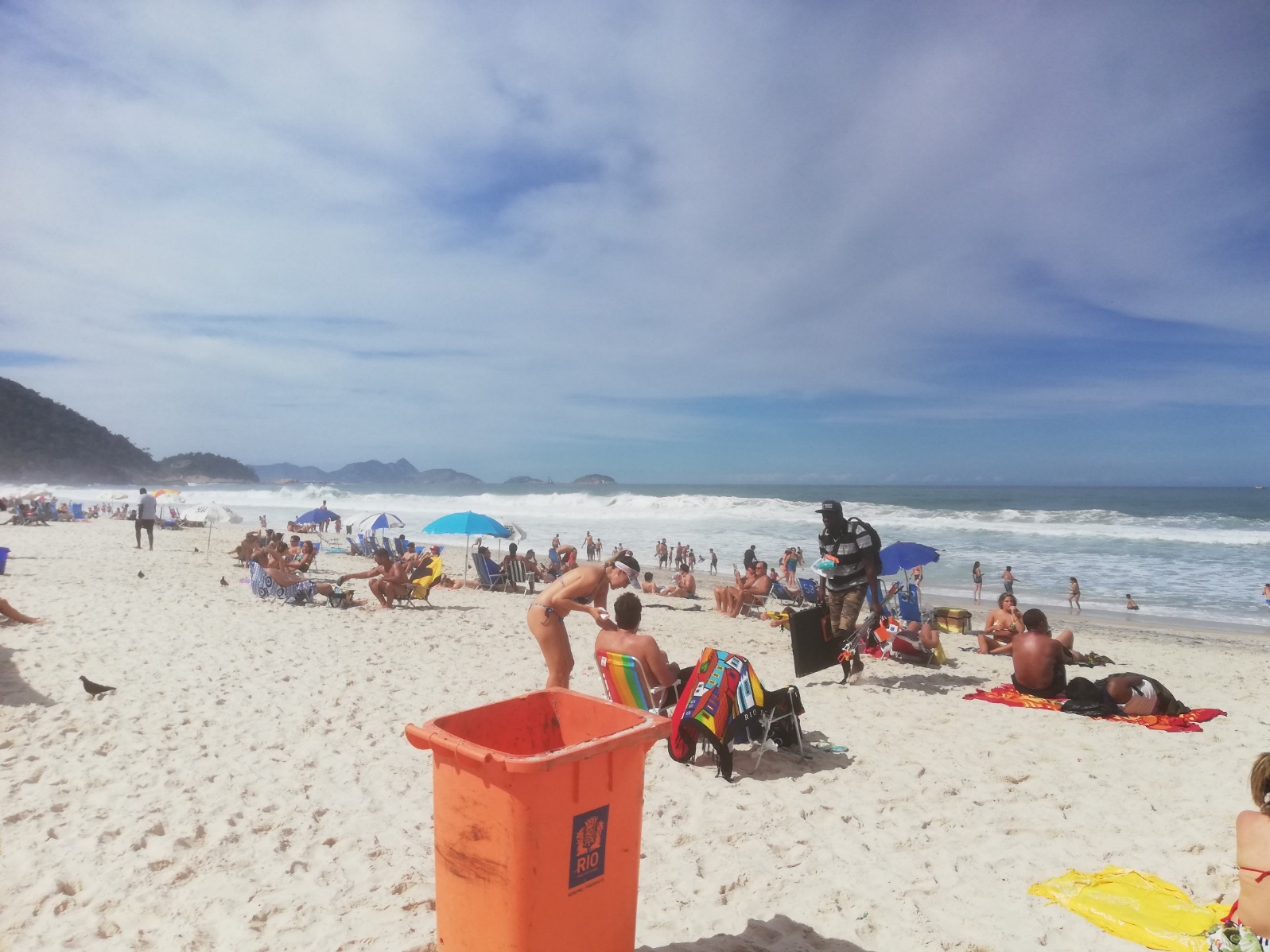 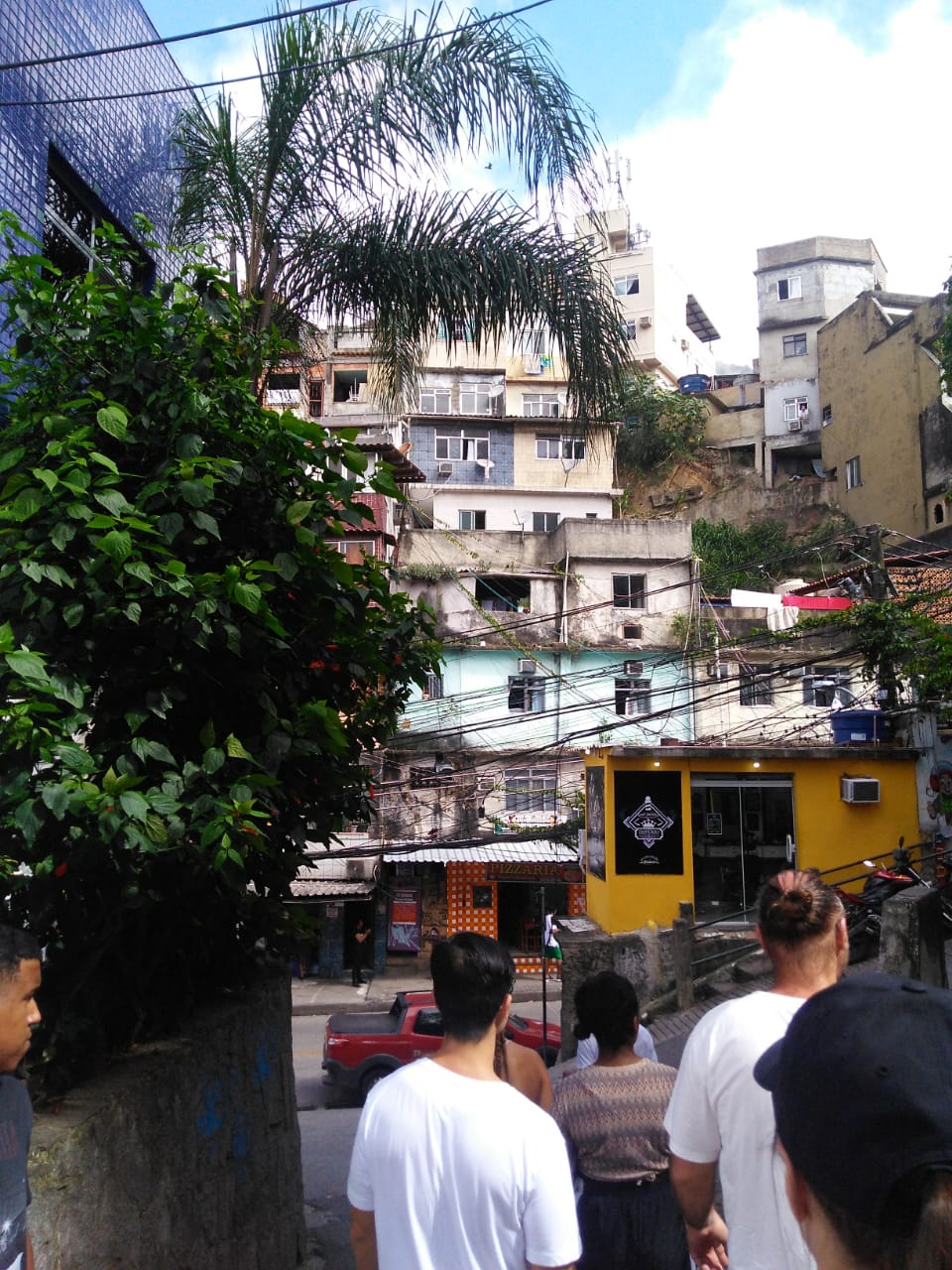 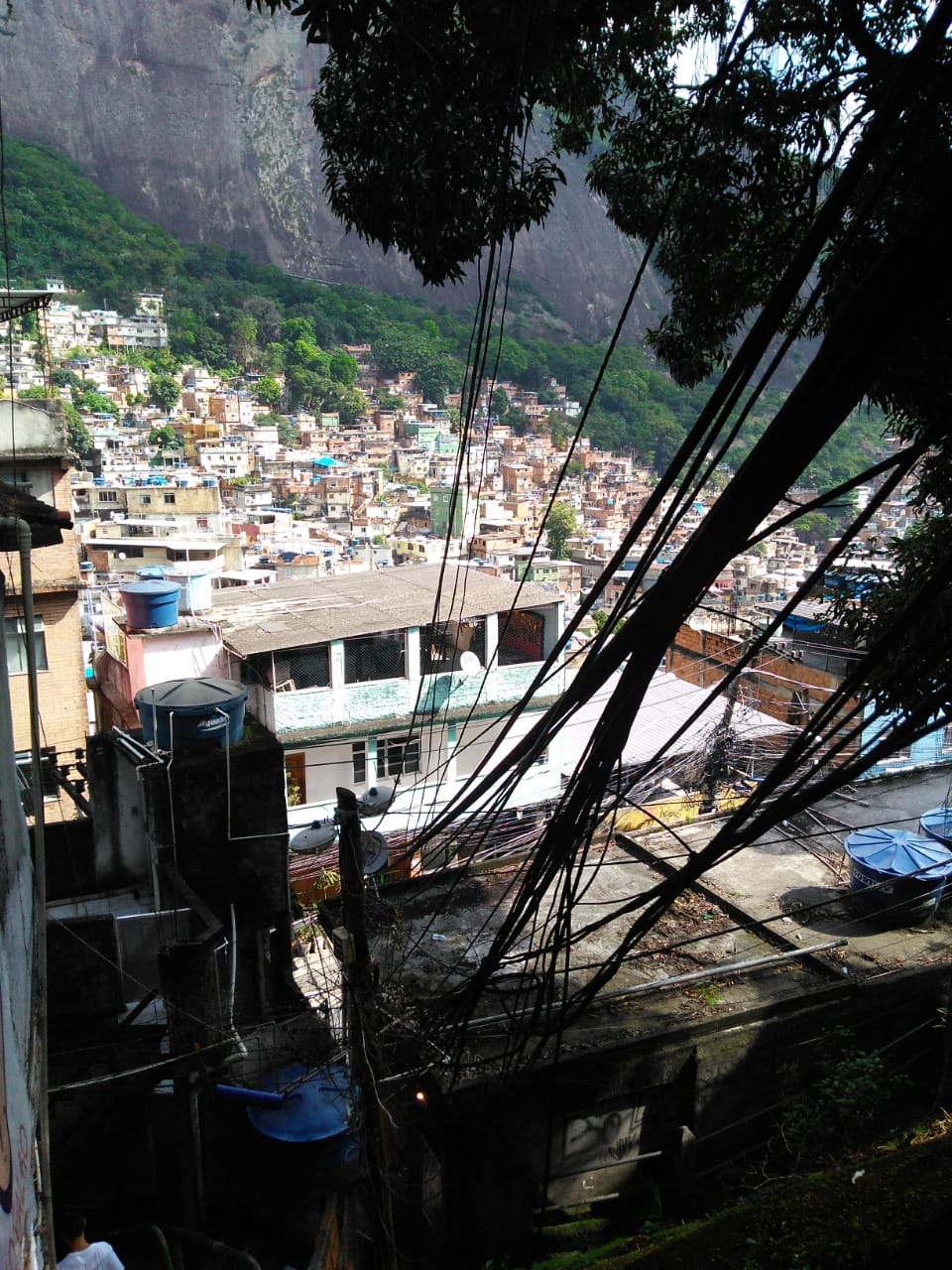 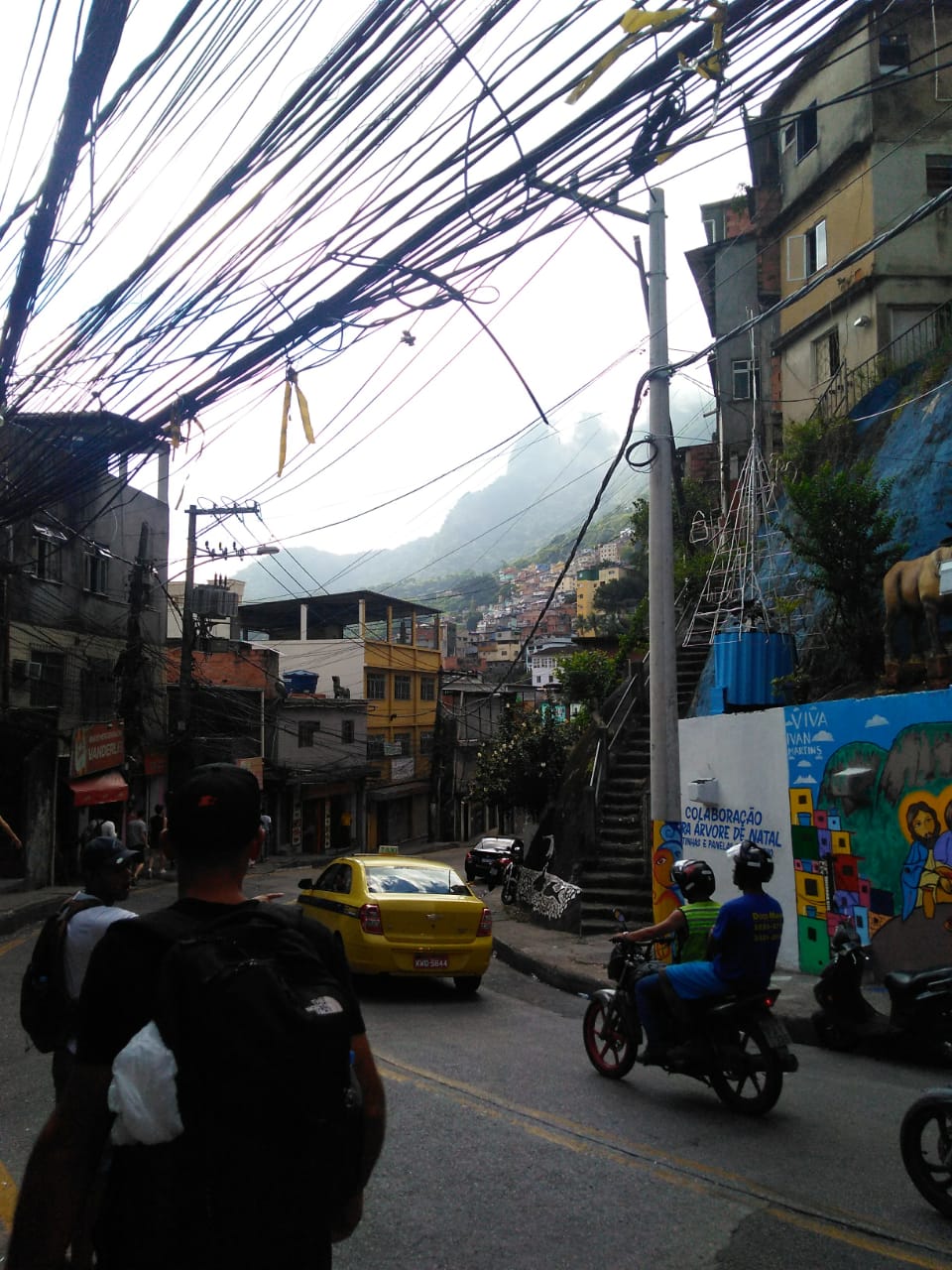 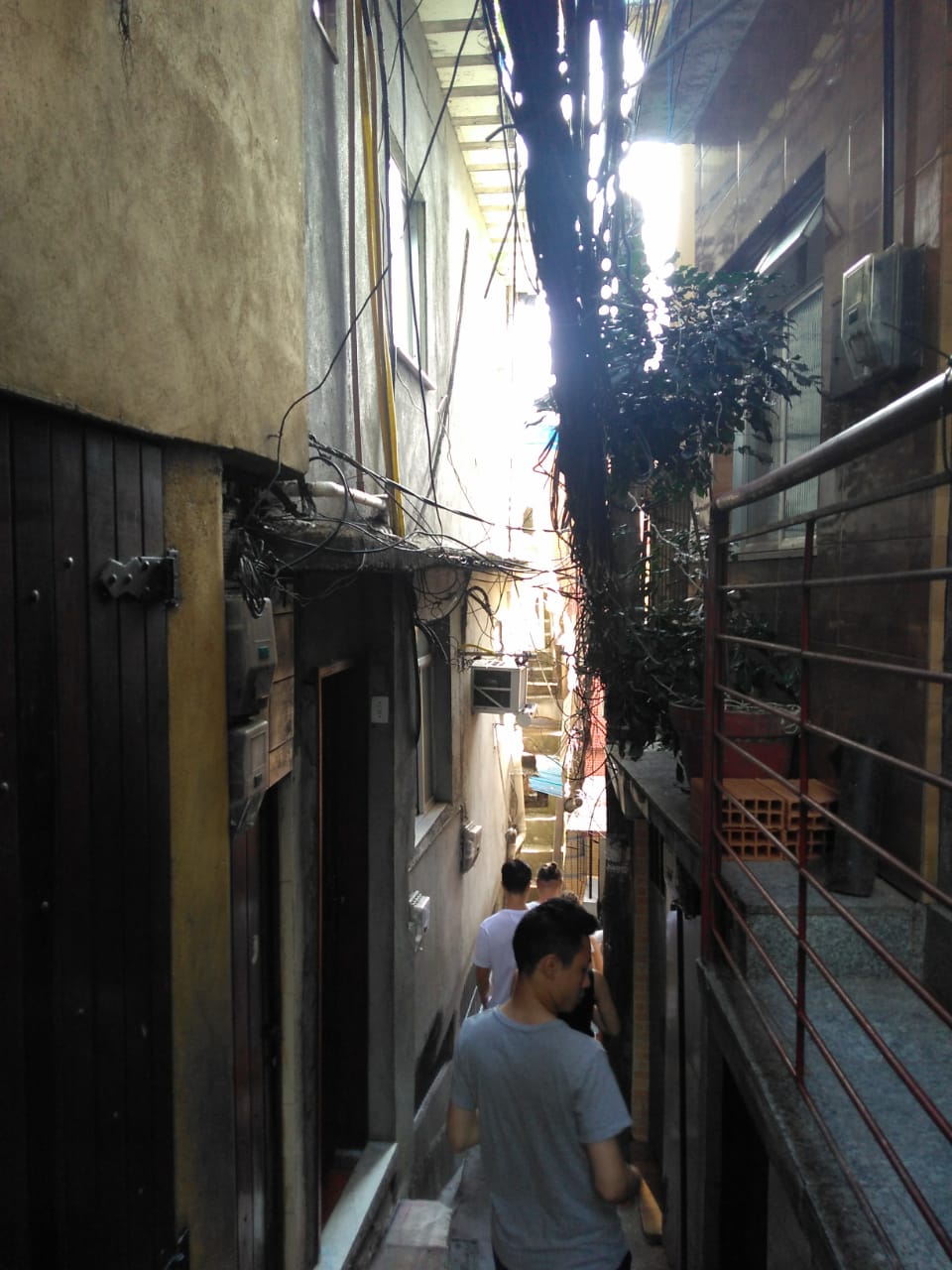 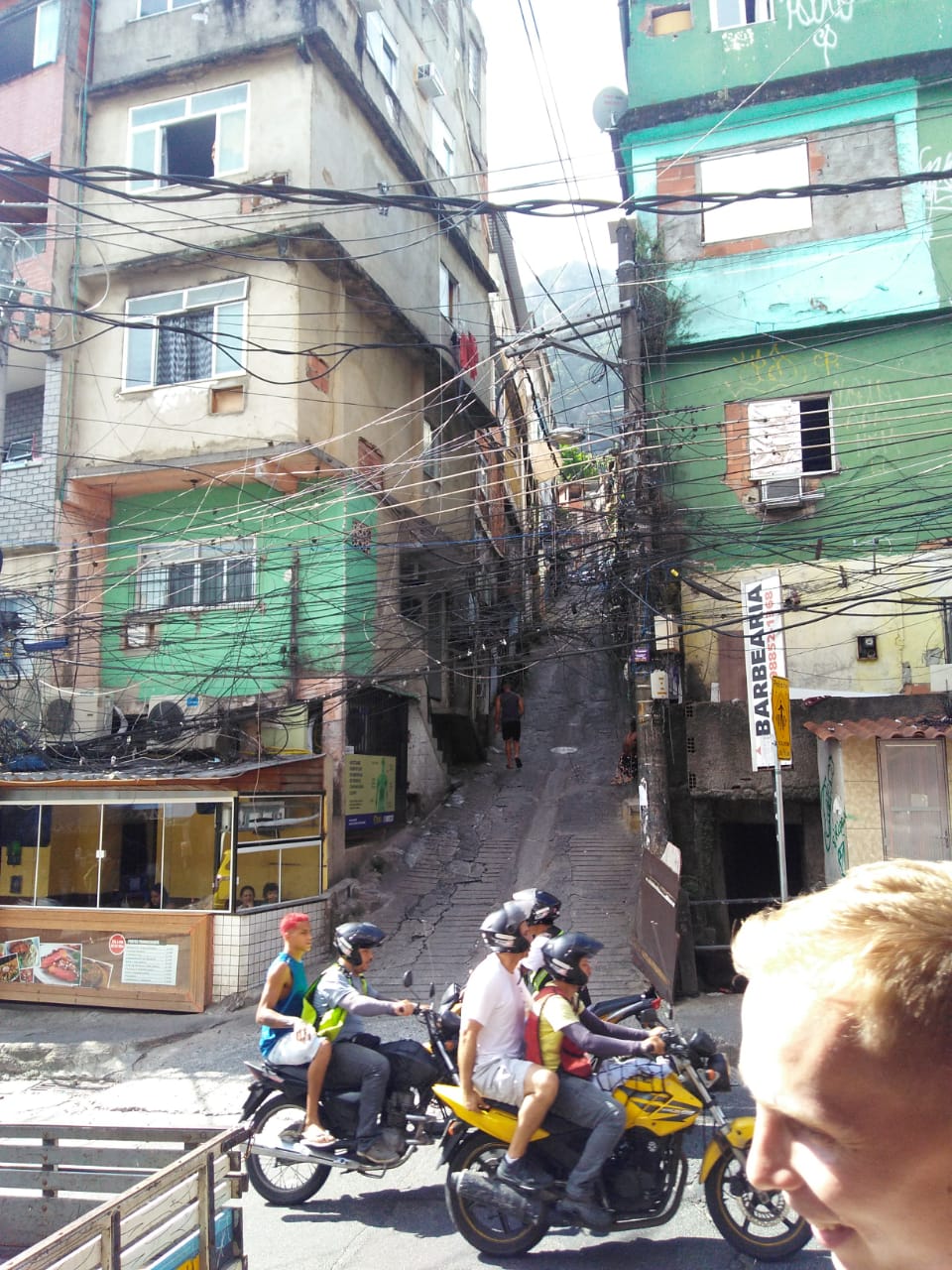 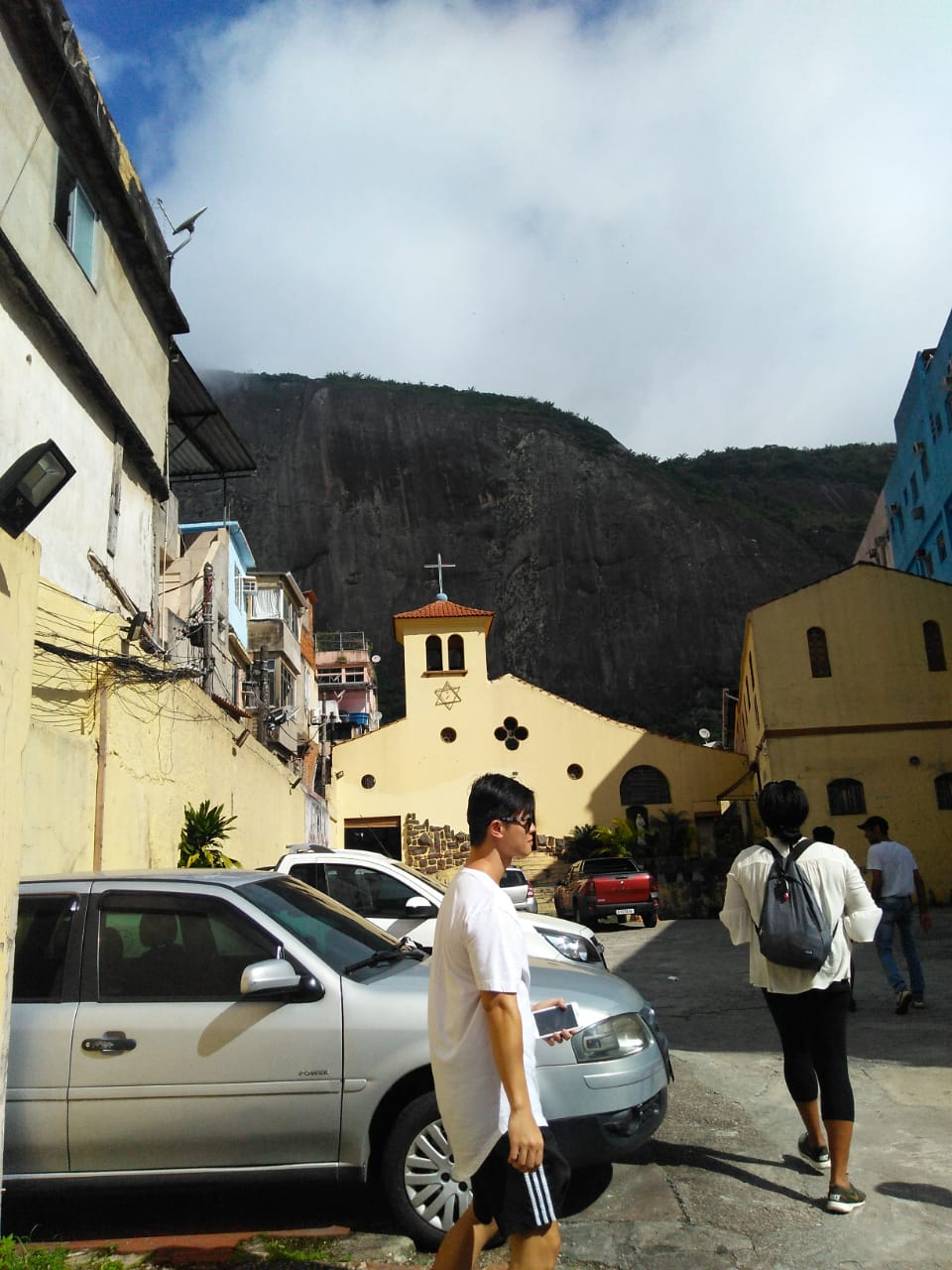 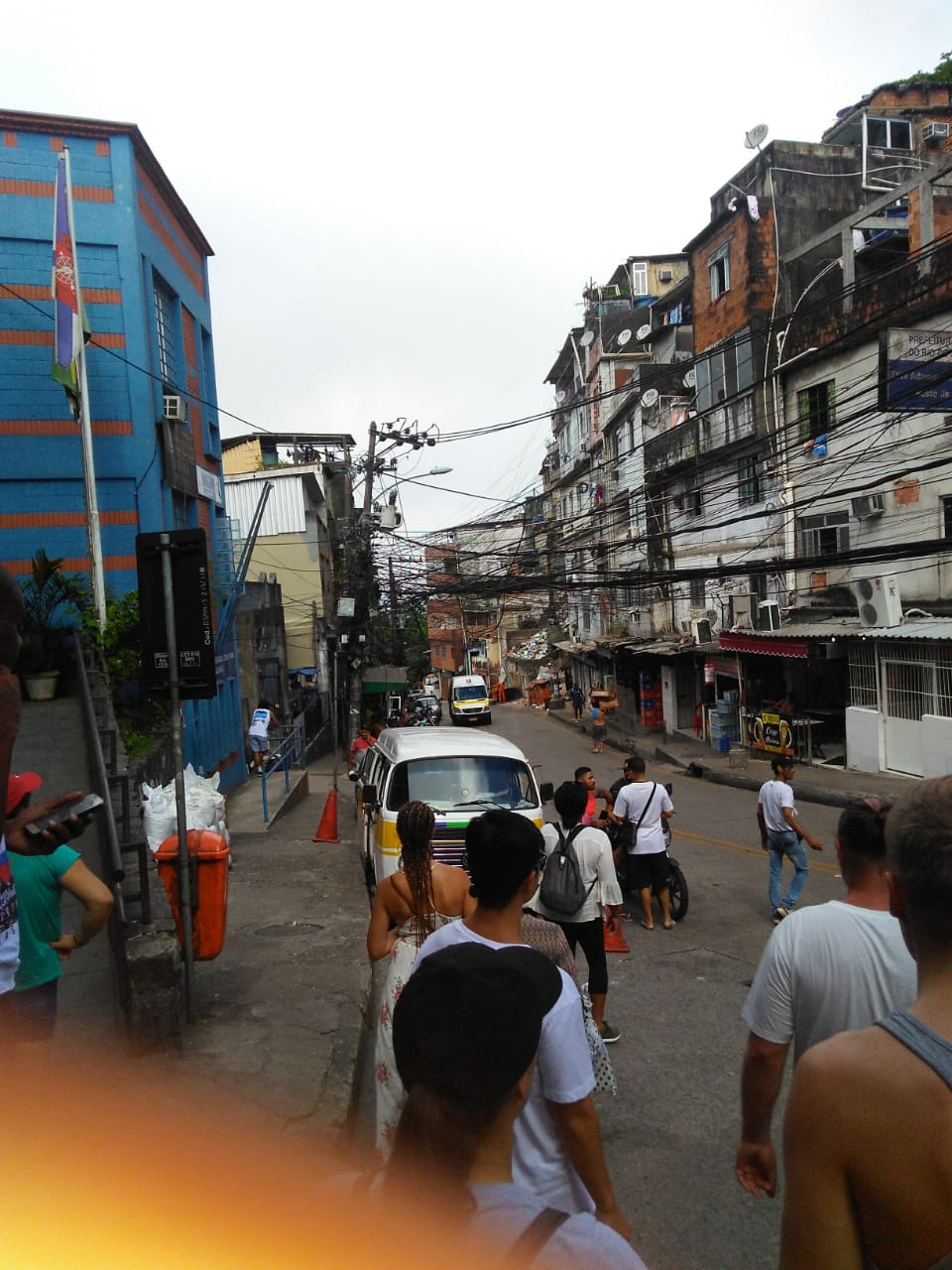 Návšteva Favely
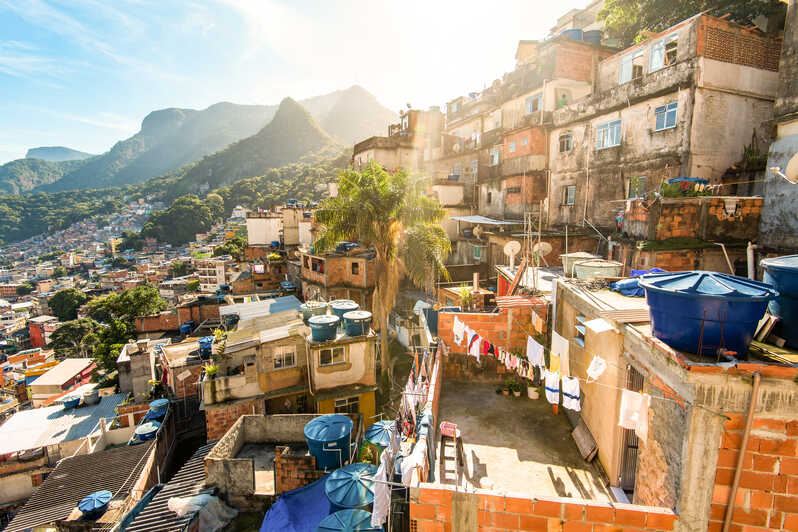 Favela je druh chudobnej štvrti v Brazílii s vysokou kriminalitou.
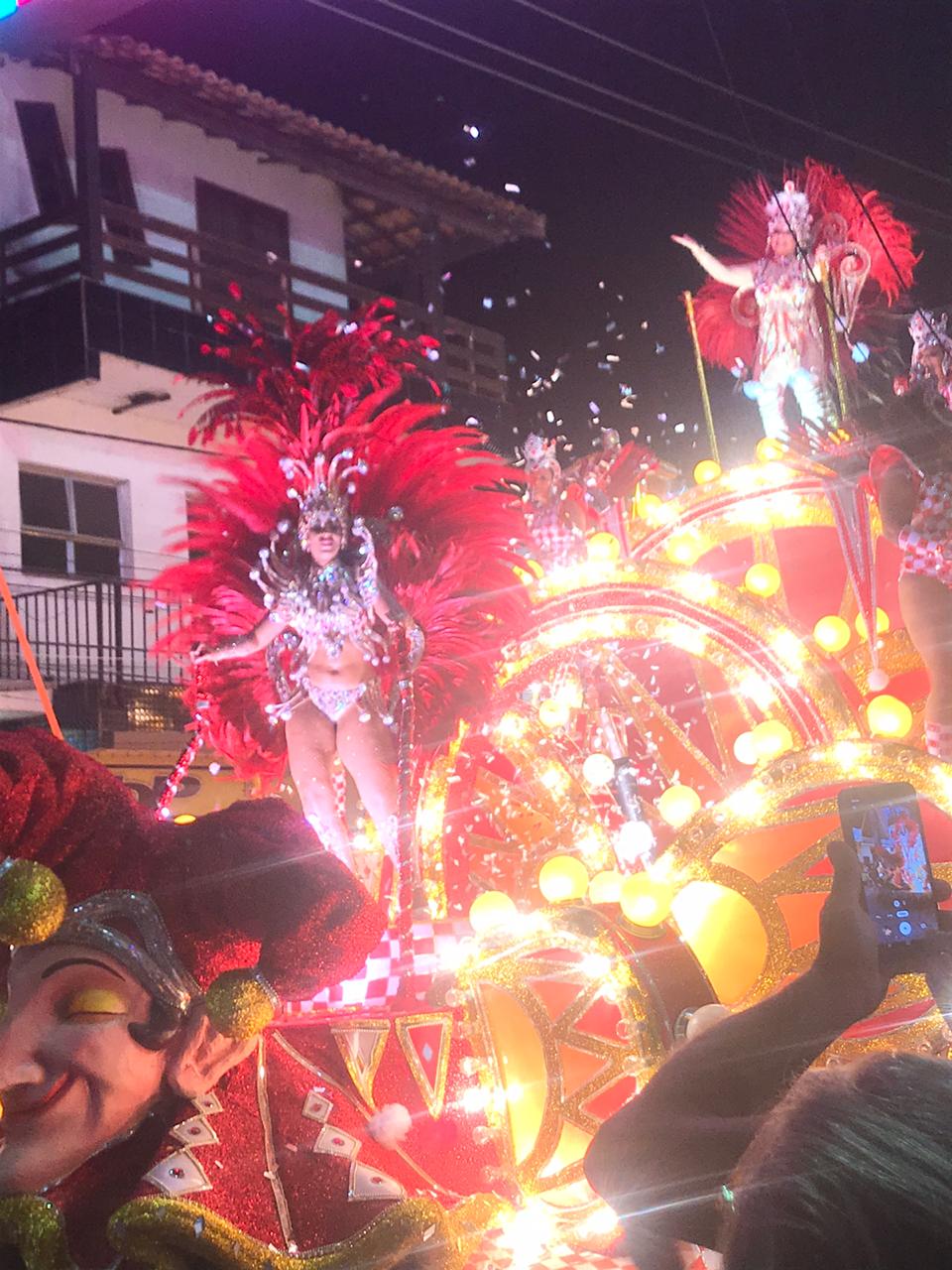 Karneval
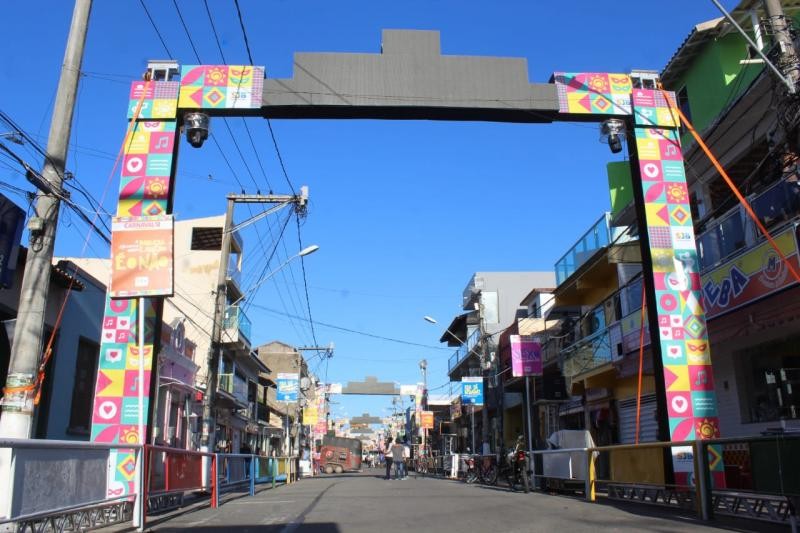 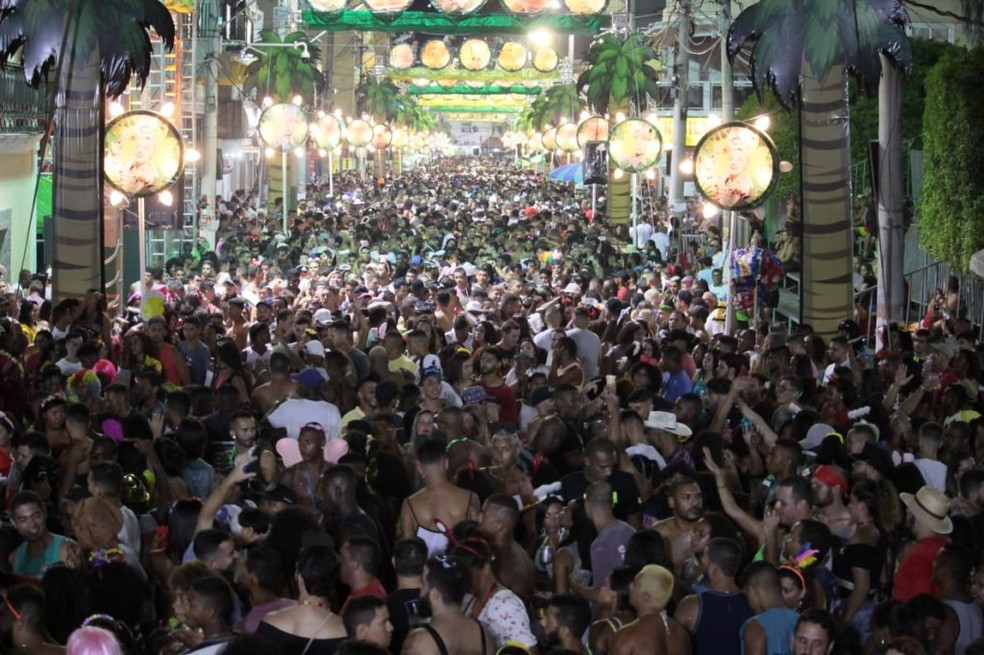 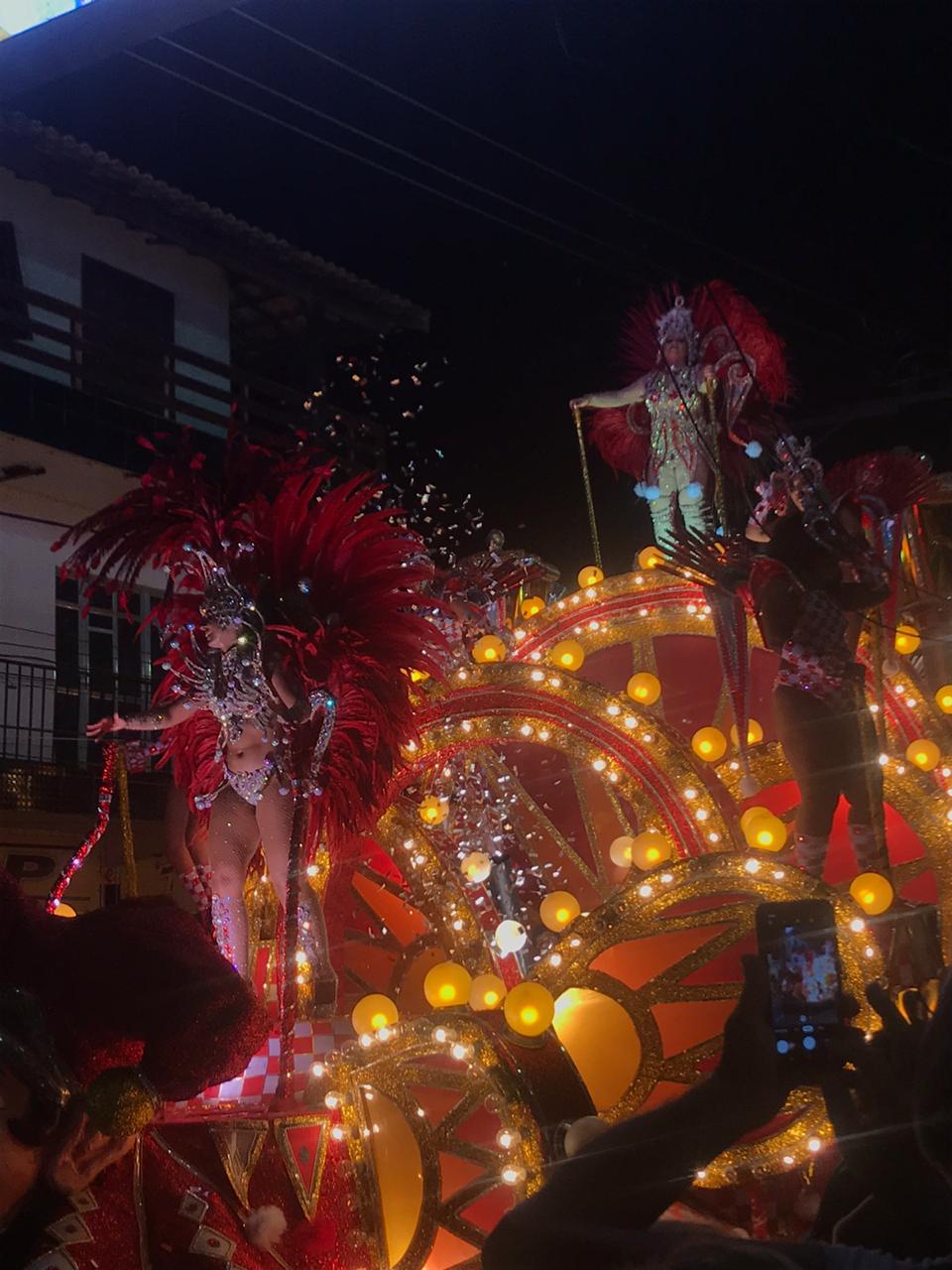 Ďakujem za pozornosť